NPSR MEG Review
12/8/15
EMC Model Evaluation Group

                  Geoff Manikin
                   Glenn White
                  Corey Guastini
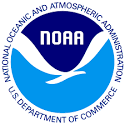 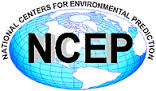 Concerning the Amount of Guidance
Among our event recaps in 2015, the MEG reviewed the January New England blizzard, including a careful examination of all precip guidance
The next slide shows the precip guidance available during 1/26, the period leading up to the start of the event and the first few hours of the snow
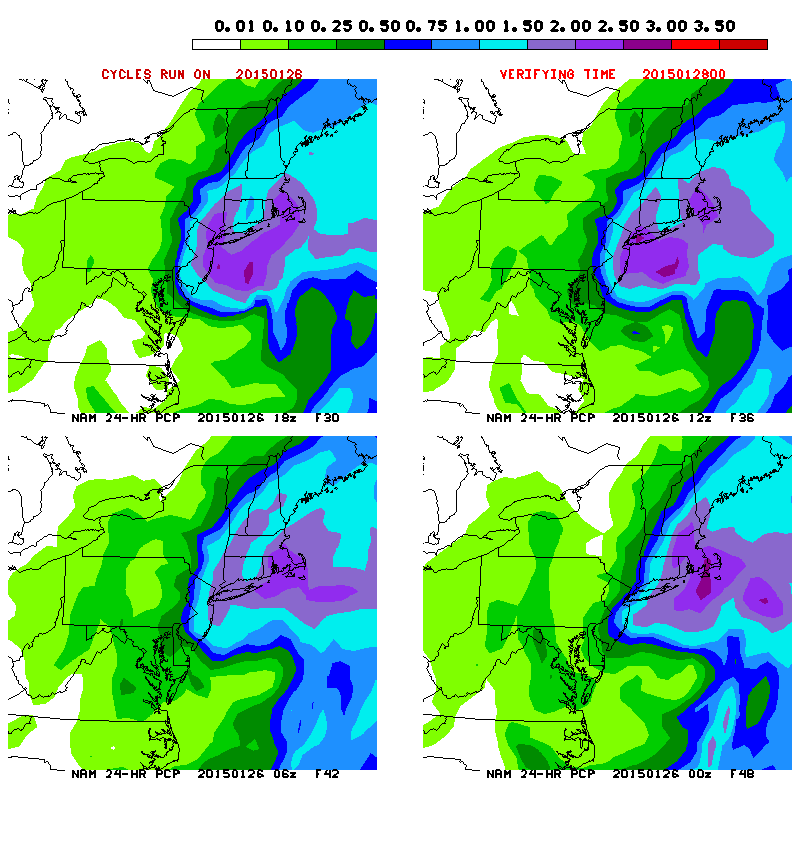 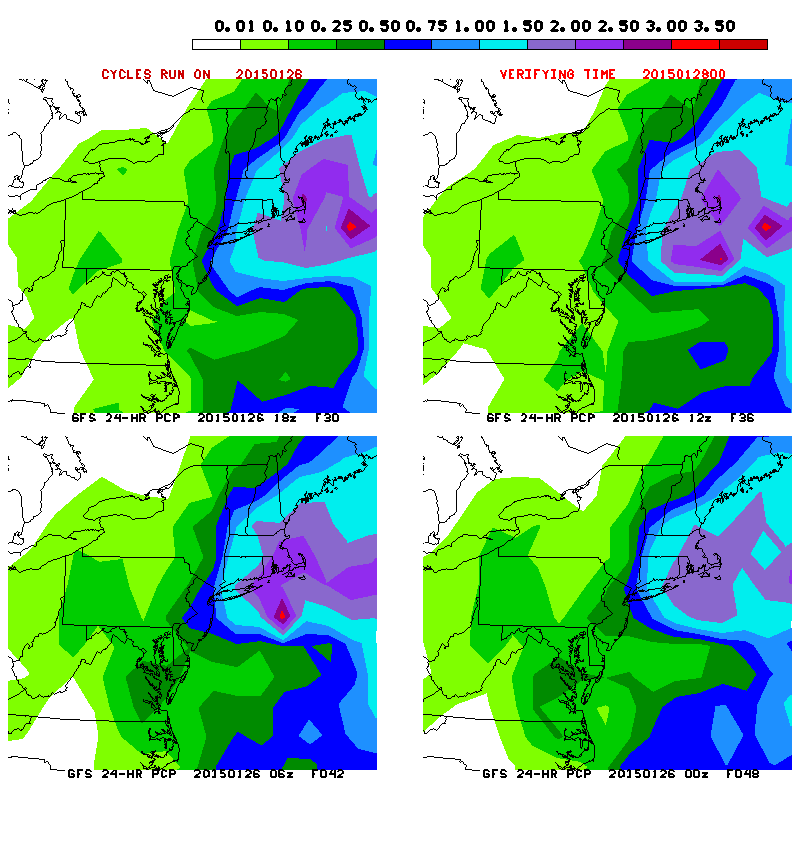 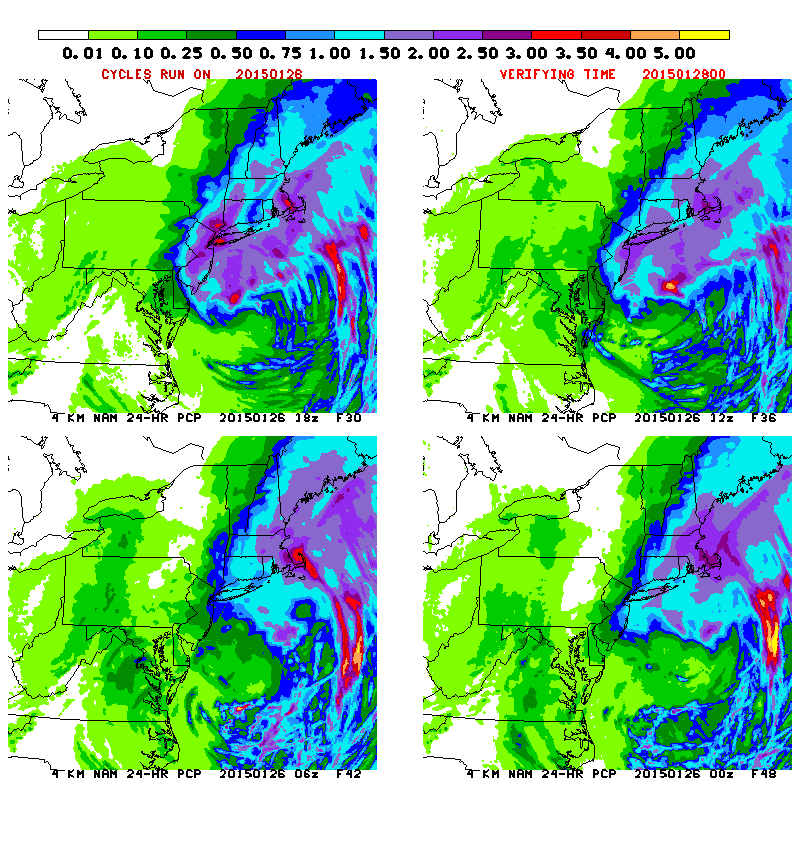 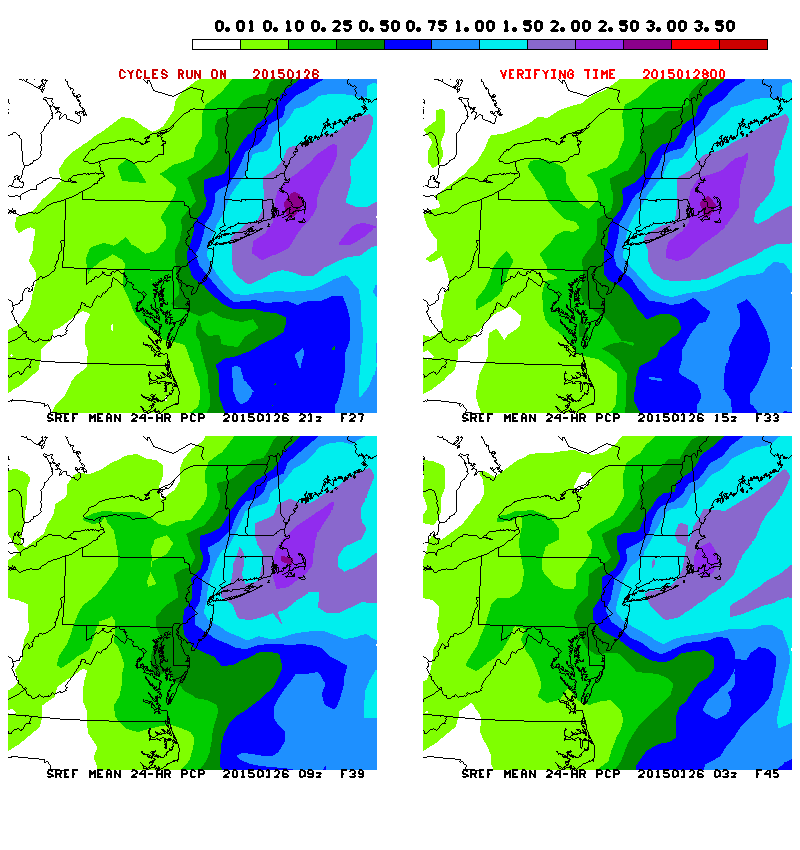 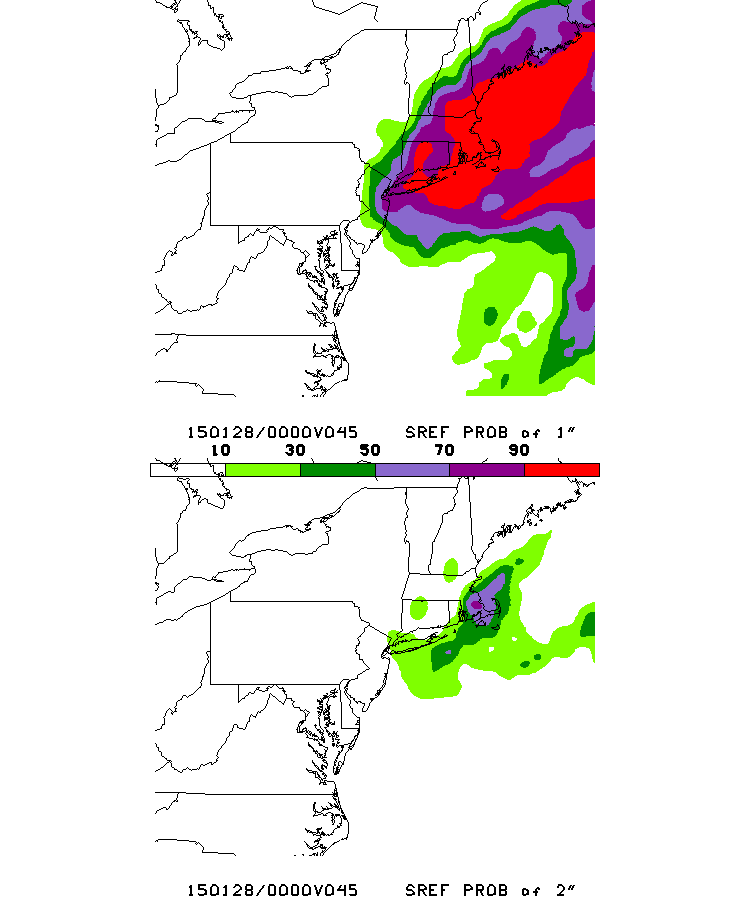 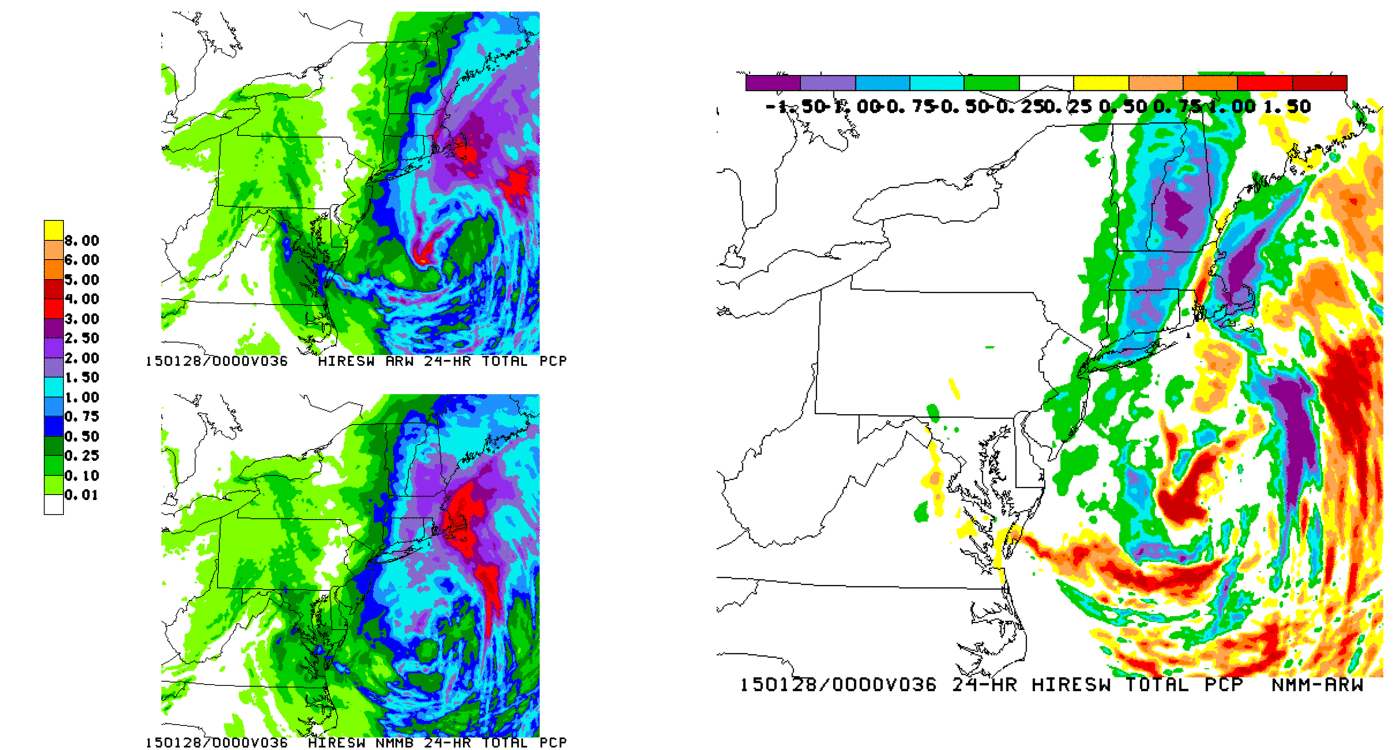 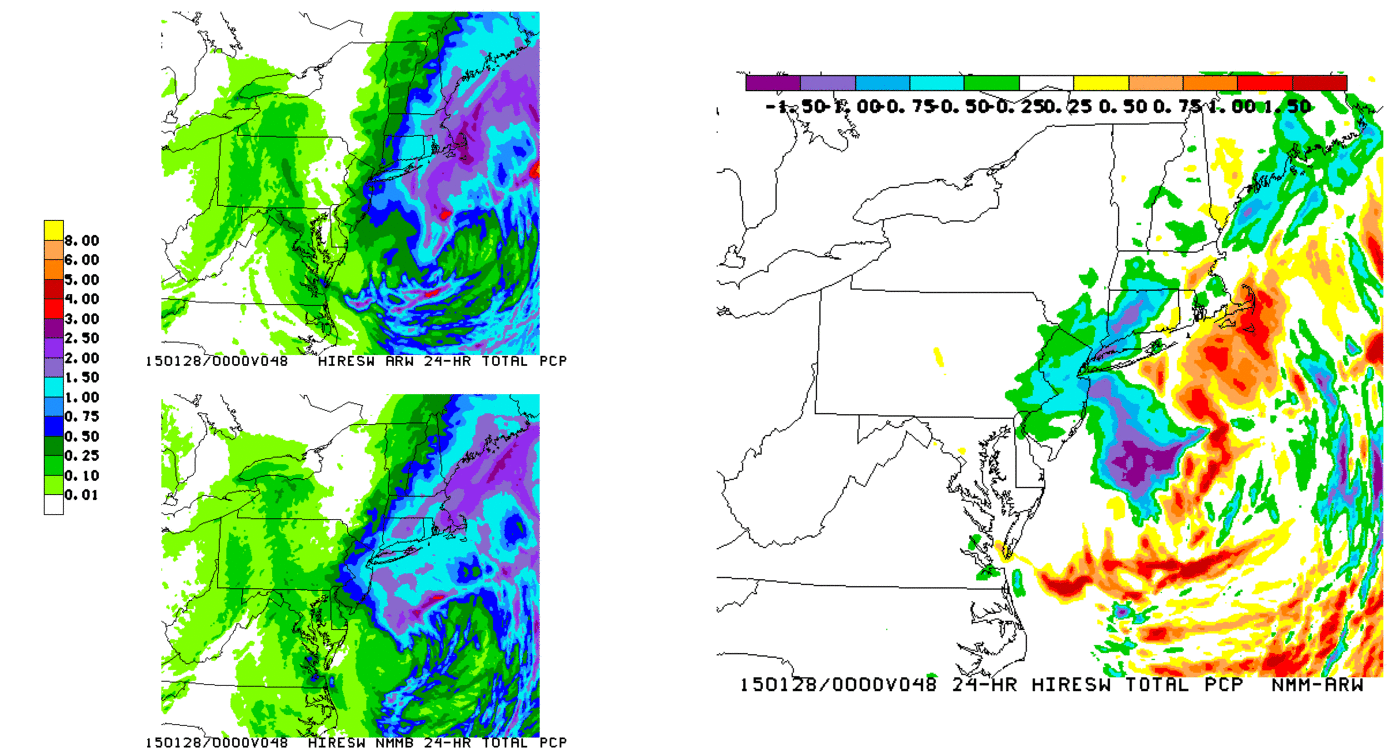 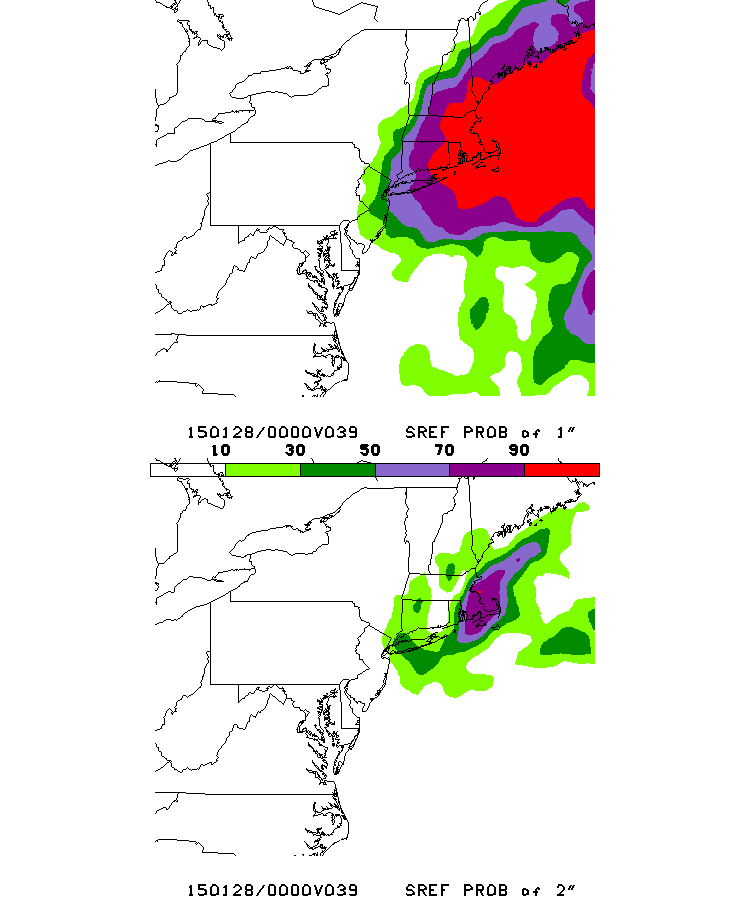 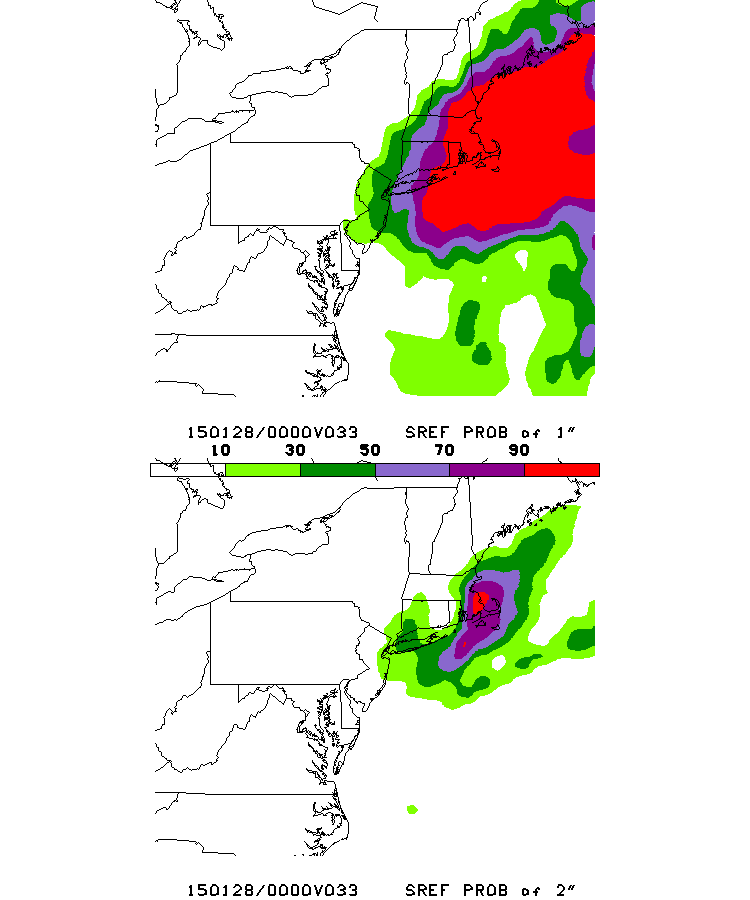 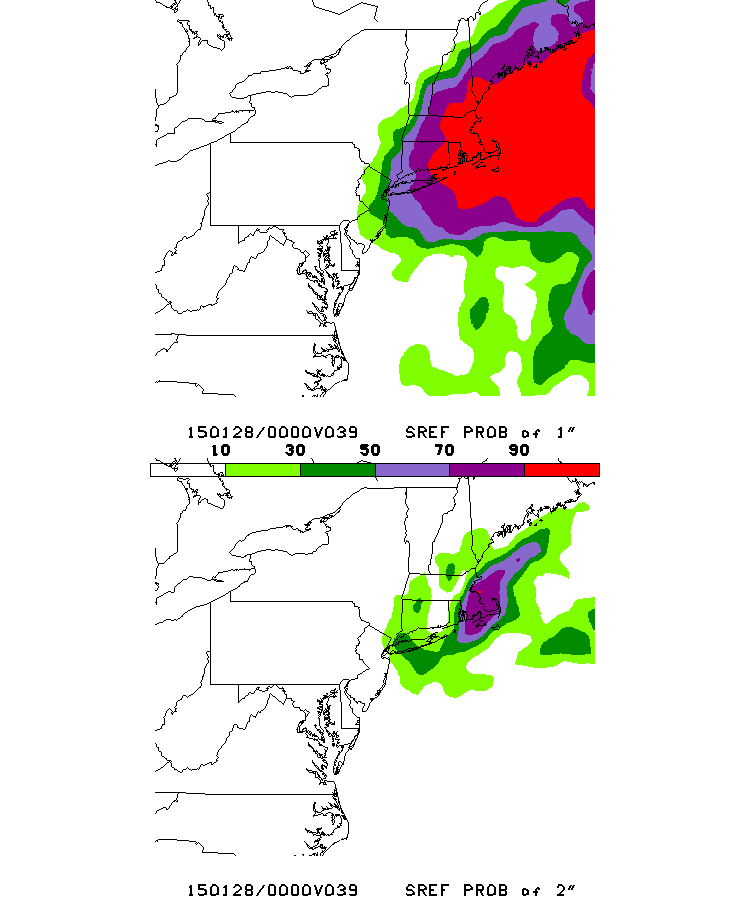 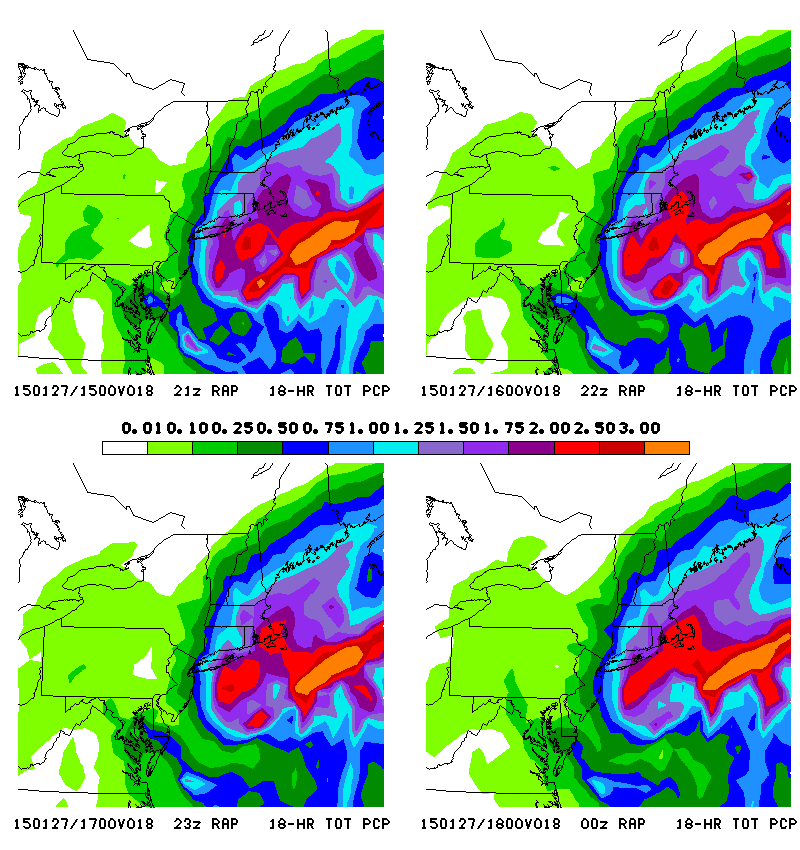 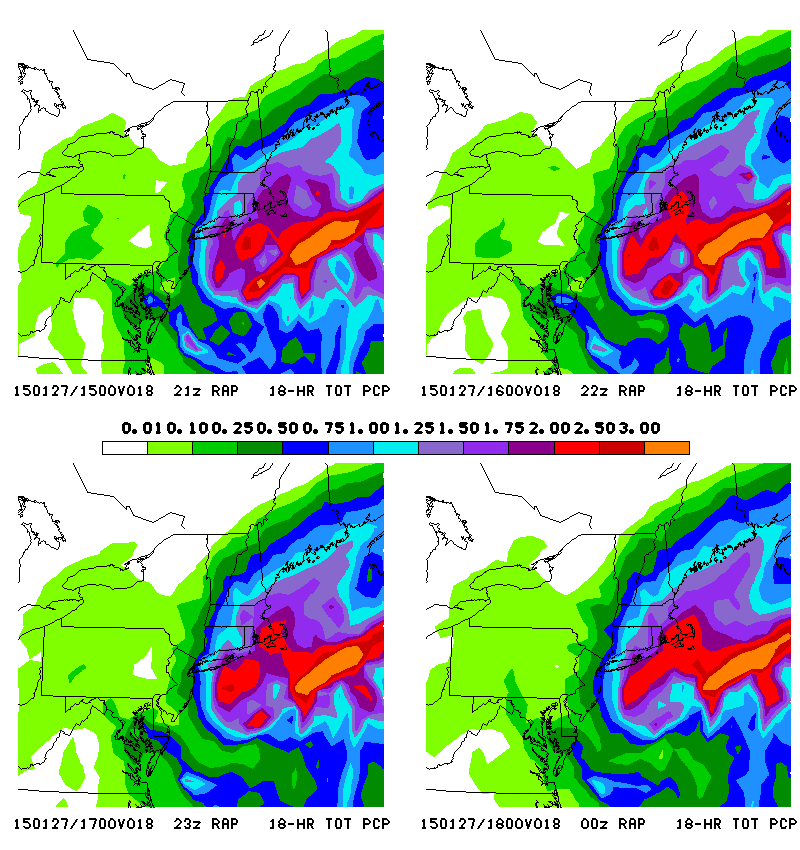 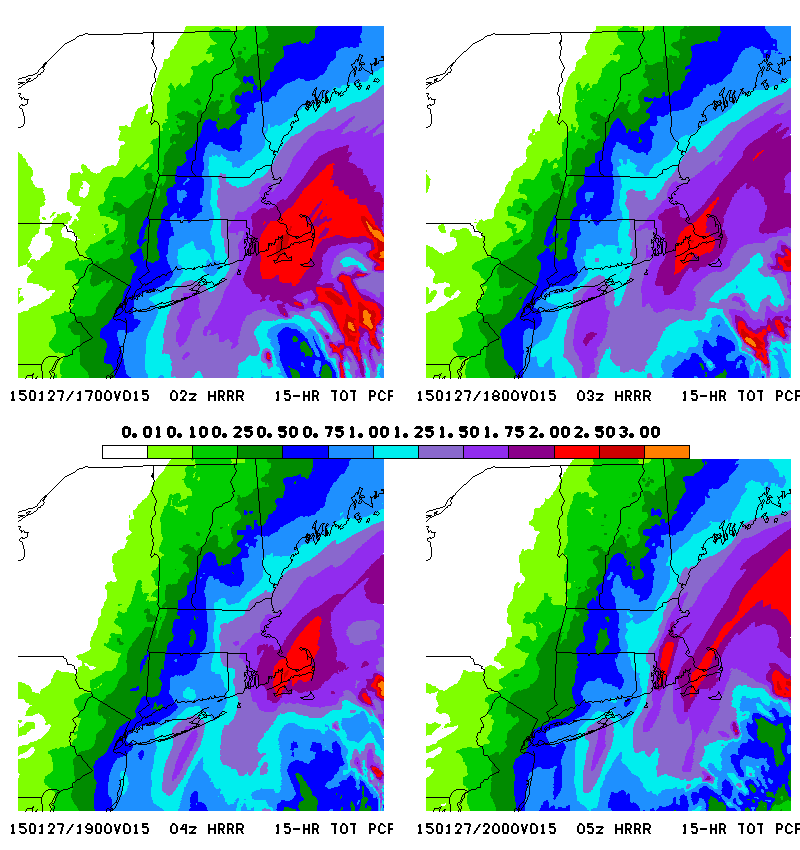 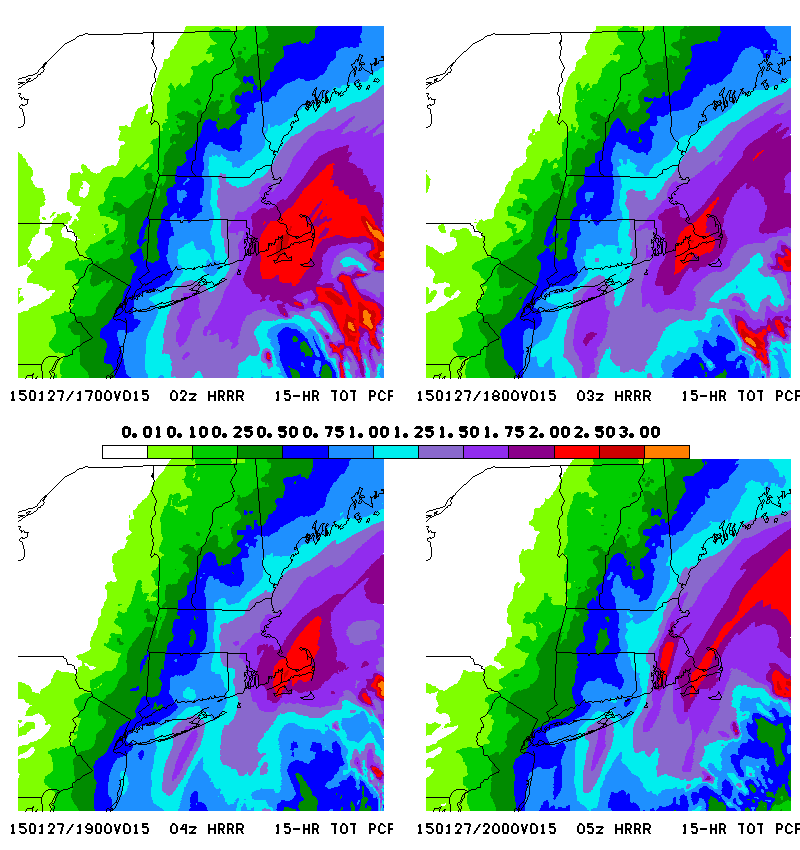 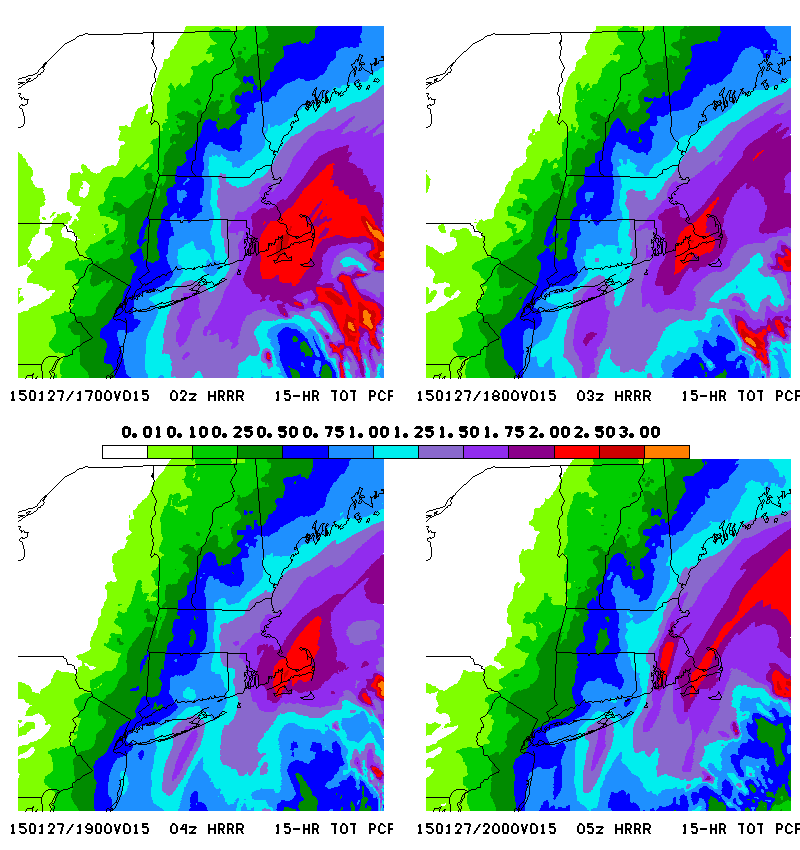 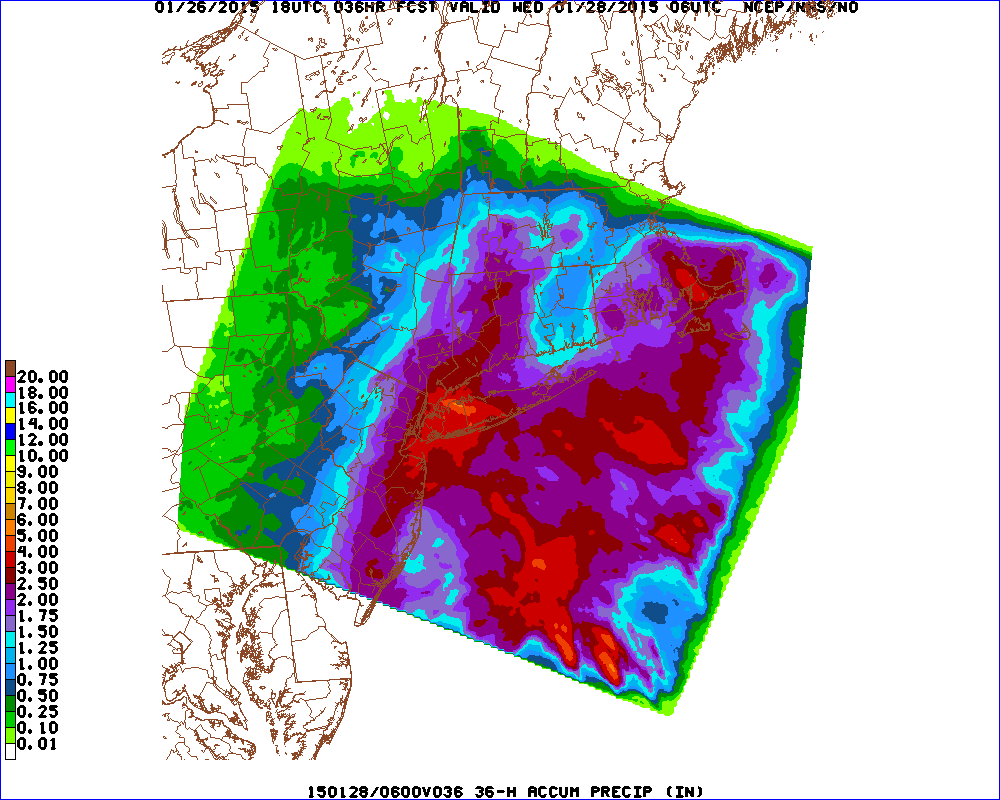 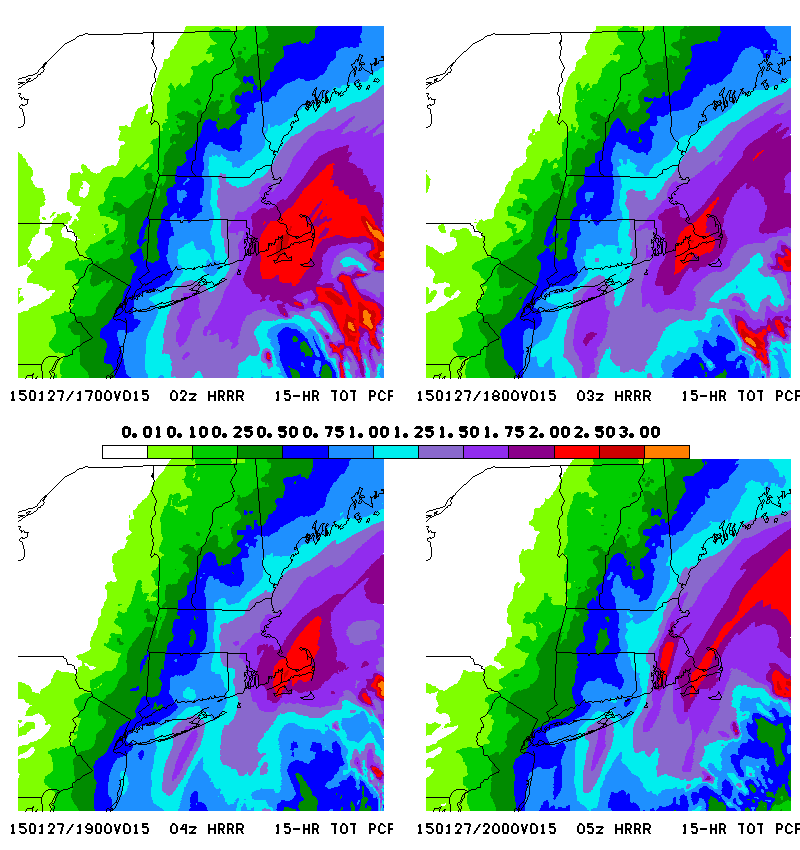 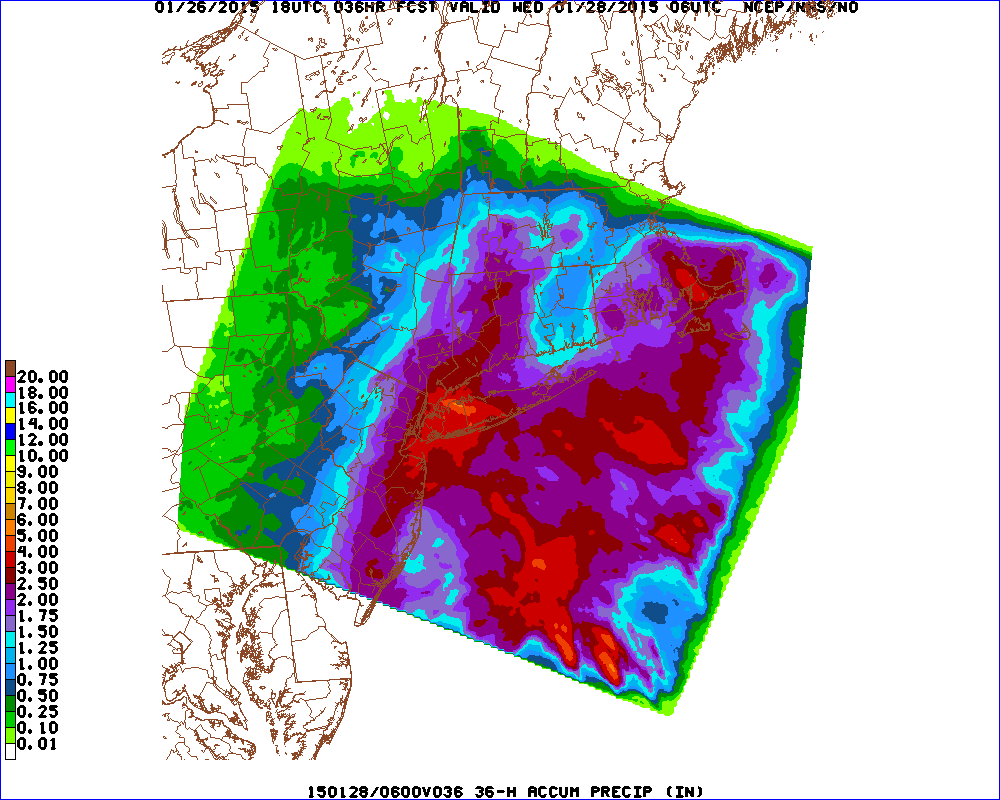 The amount of guidance to review after an event makes our heads spin; we can’t fathom what it’s like to be a forecaster dealing with it in real time.
SIMPLIFY!!!
Our Assessment of the Most Pressing Model Issues
Initializing GFS Moisture
No attempt to match F00 2-m meter dew points to obs
Moisture profiles first guesses are sometimes so far off from the observed raobs that there is little fit to the data
Initializing GFS Dew Points
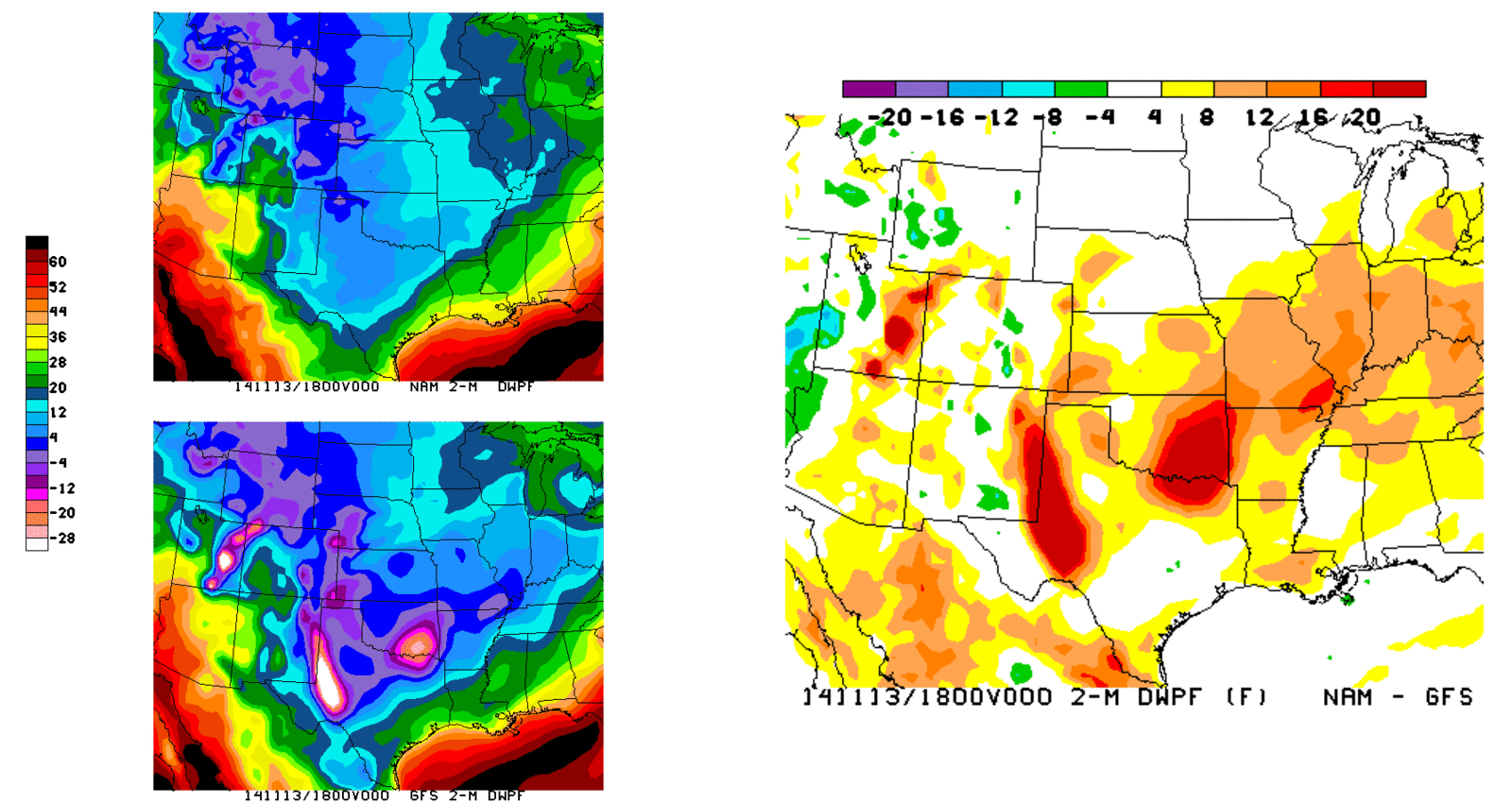 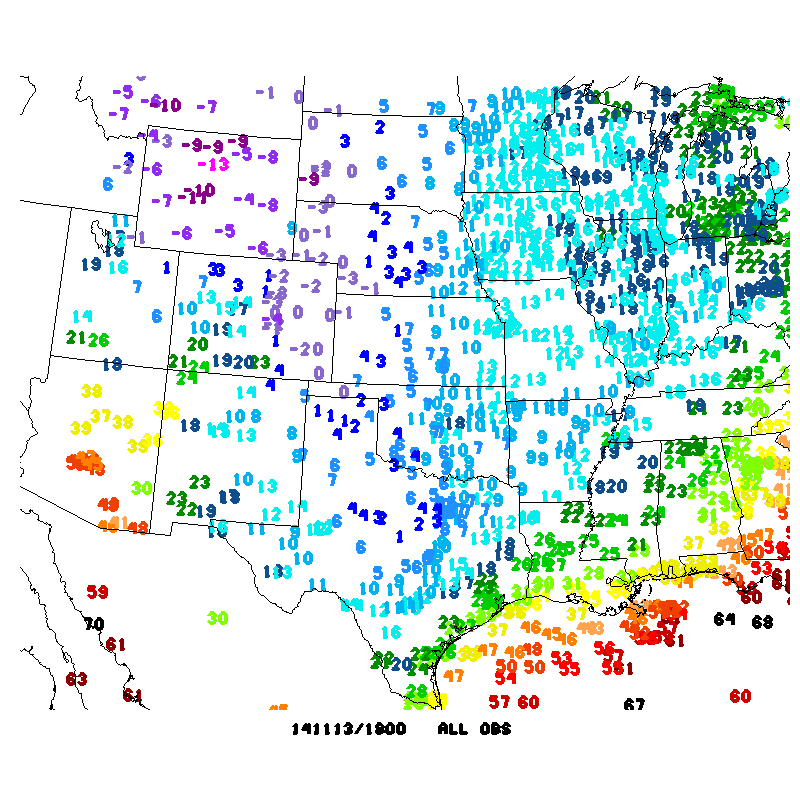 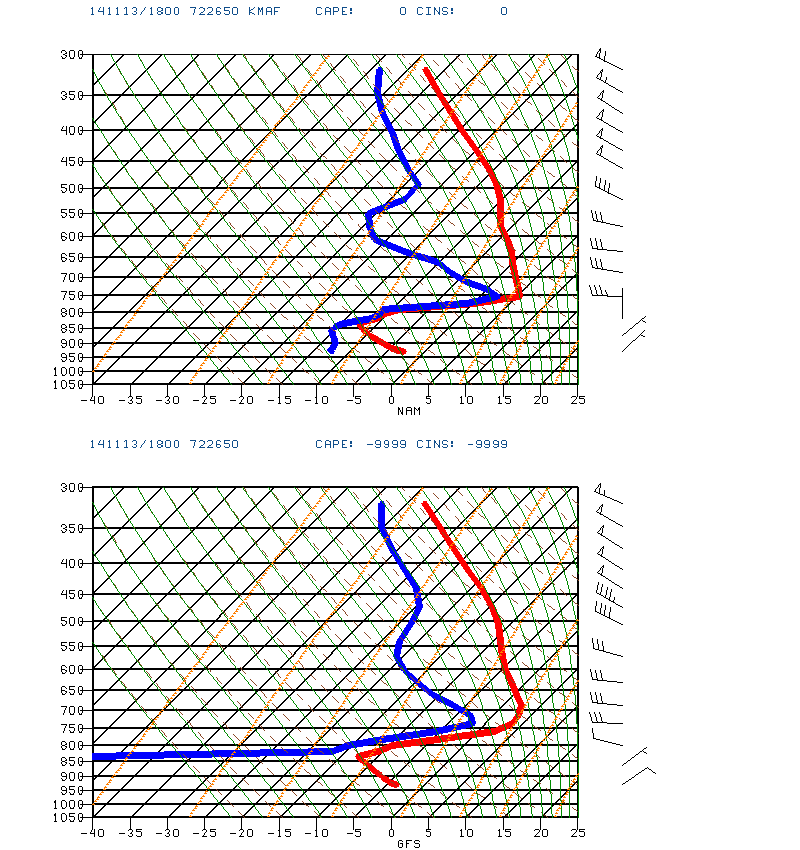 NAM
F00 Soundings
for Midland, TX
GFS
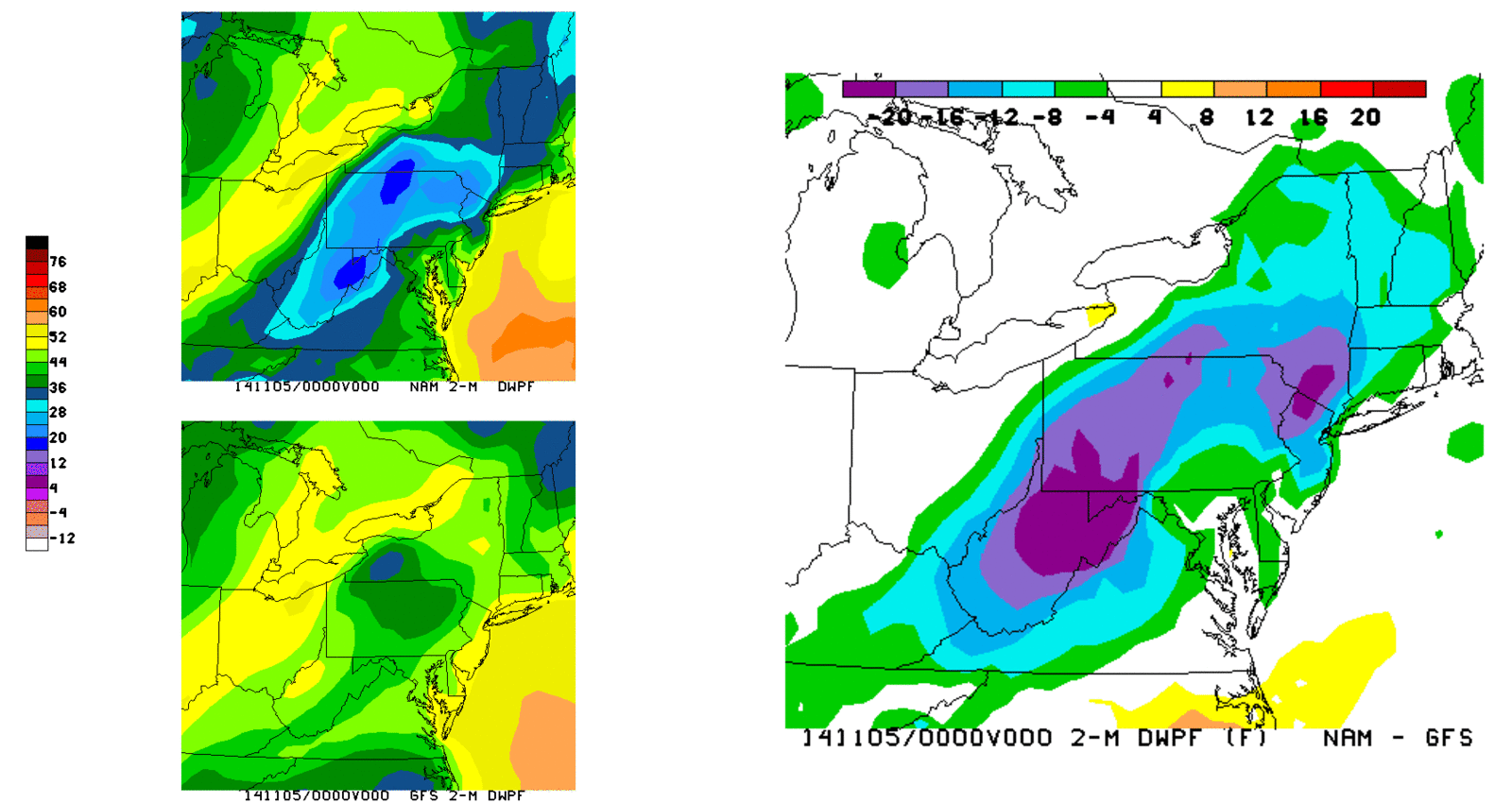 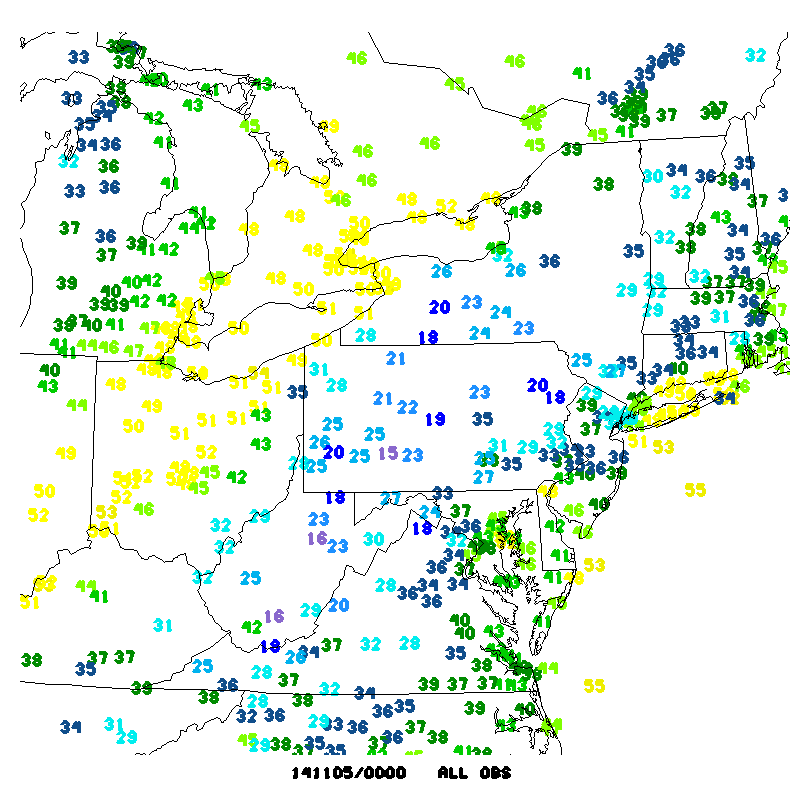 GFS 00-hr Forecast Sounding vs Obs  for Albany, NY
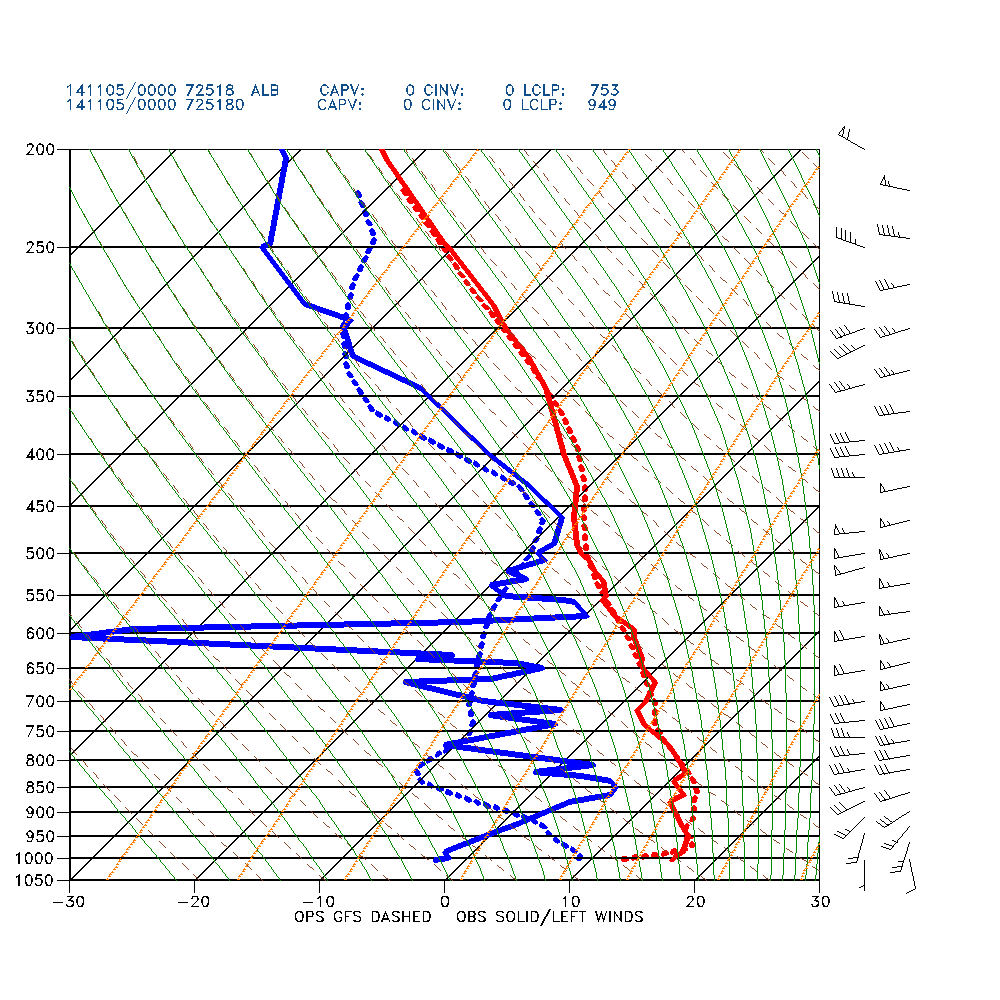 Inversions
GFS doesn’t make them strong enough
NAM sometimes makes them too strong
GFS tends to make low-level winds too strong
Implications for precip type forecasting in strong warm advection events
06z  F06   MAF
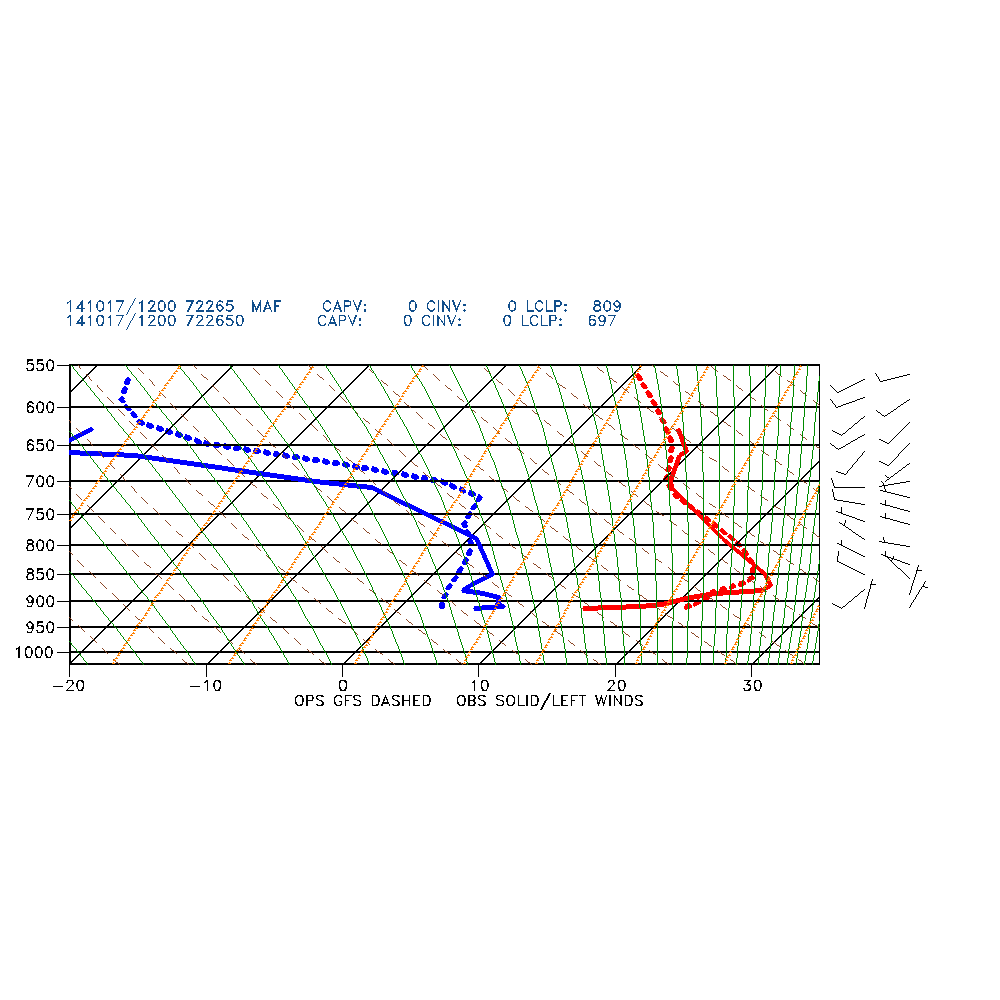 GFS
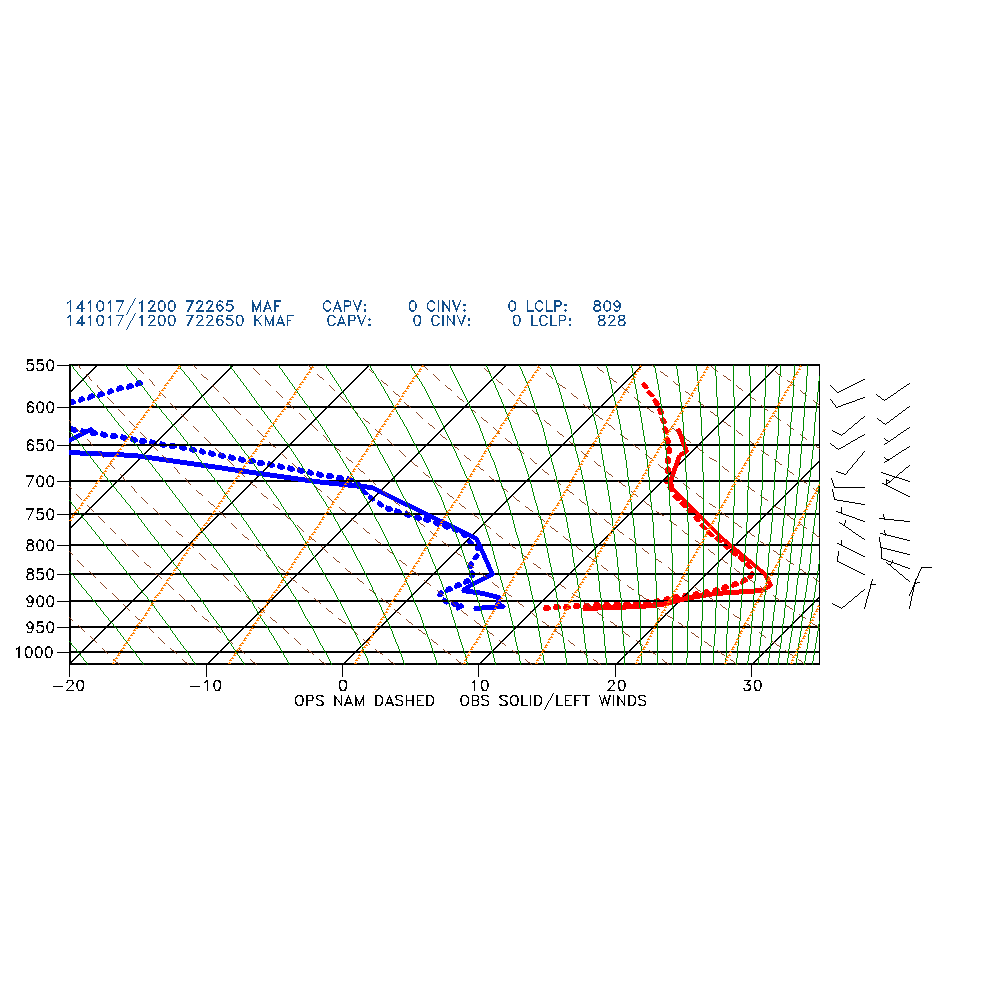 NAM
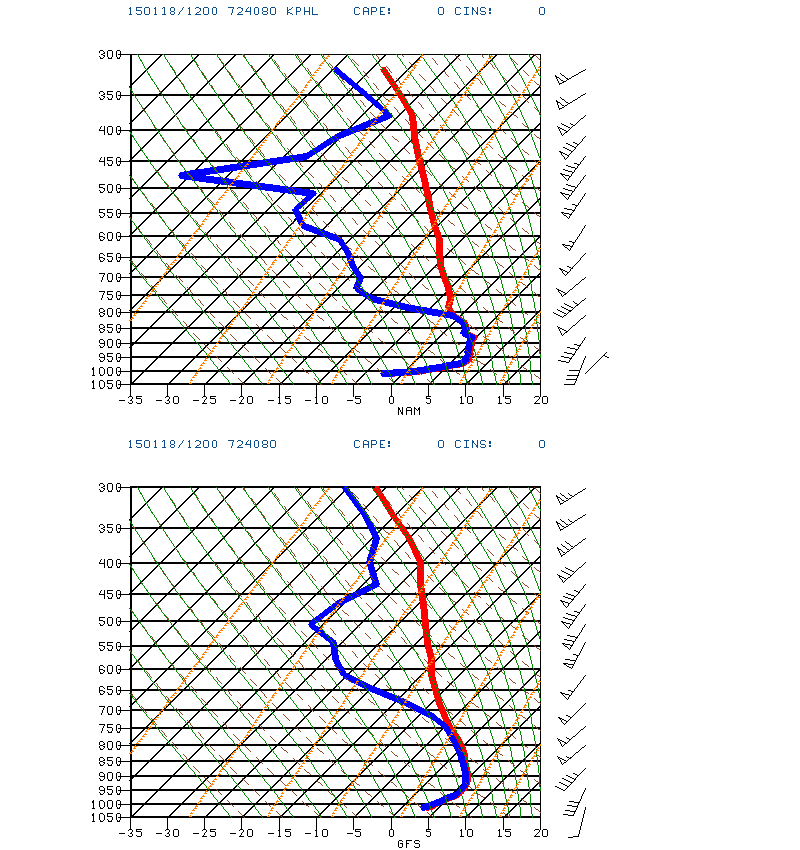 NAM
12-hr FCST SOUNDINGS   for PHILADELPHIA,PA
     VALID 12z 1/18 – when
     ice was accumulating
     on overpasses and 
     elevated surfaces,
     causing many serious
     crashes
GFS
Low QPF Bias in Warm Sector in NAM
Insufficient convection along southern end of cold front where forcing is weaker, but instability, deep moisture, and low-level convergence are good
Moisture in the model is able to stream further to the north and west, leading to a wet bias in the cool sector
NAM nest is often superior to the parent in this type of event
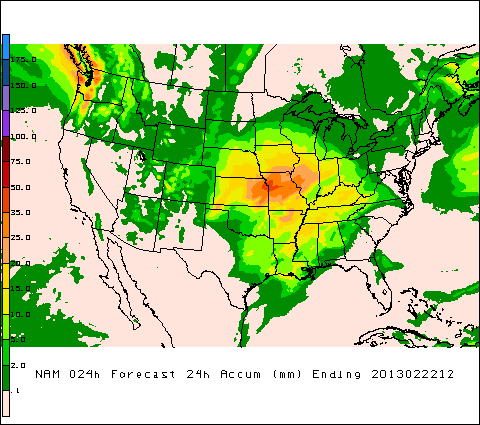 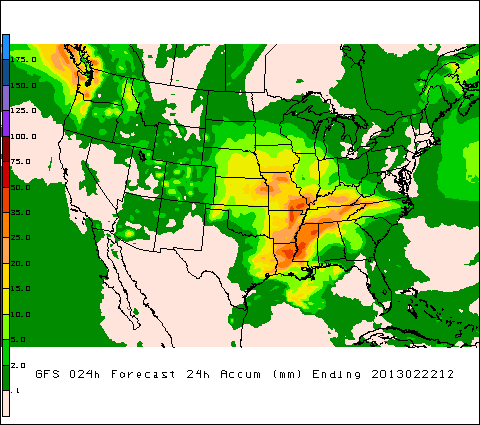 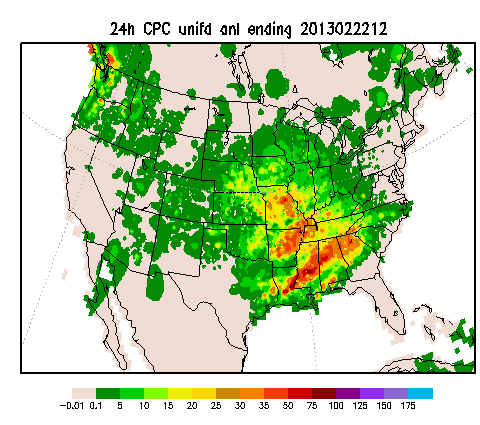 NAM nest tends to allow instability to recover WAY too fast after active convection stabilizes the atmosphere
Common occurrence in hi-res guidance??
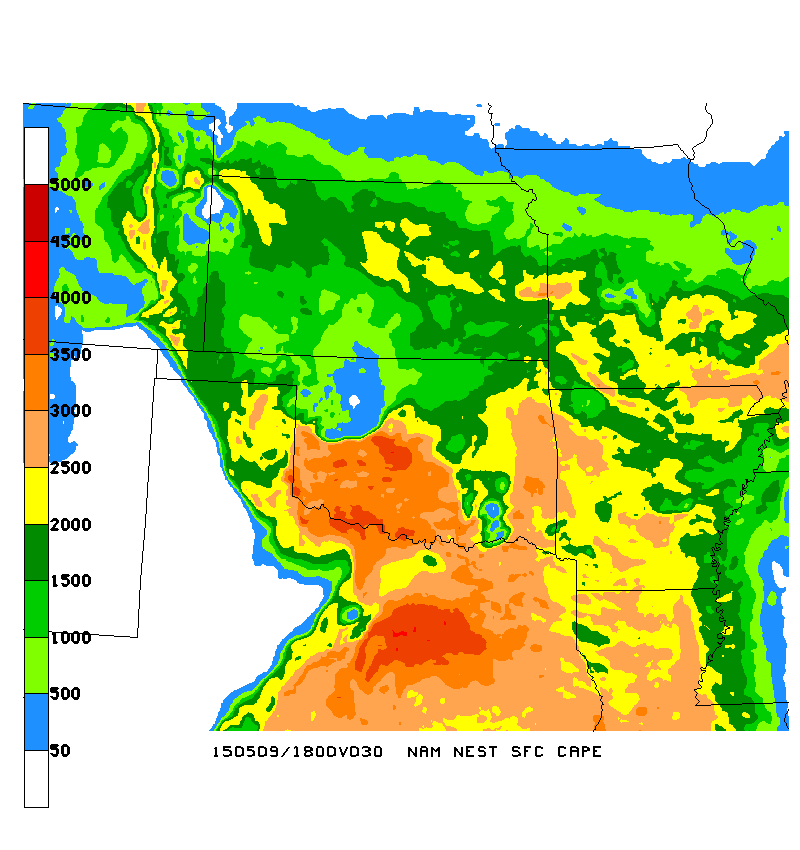 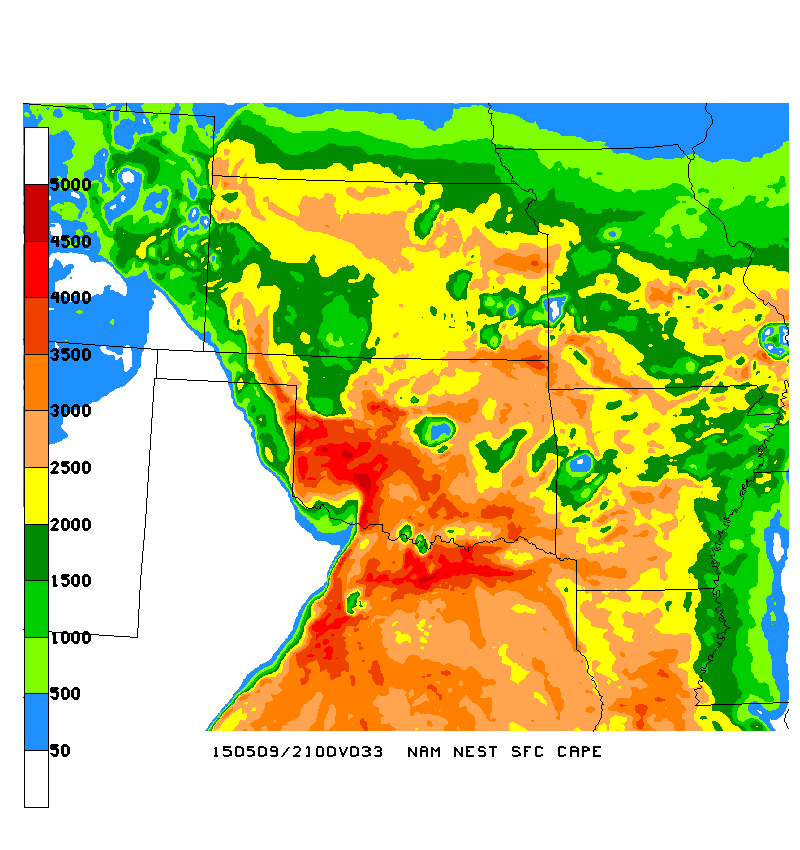 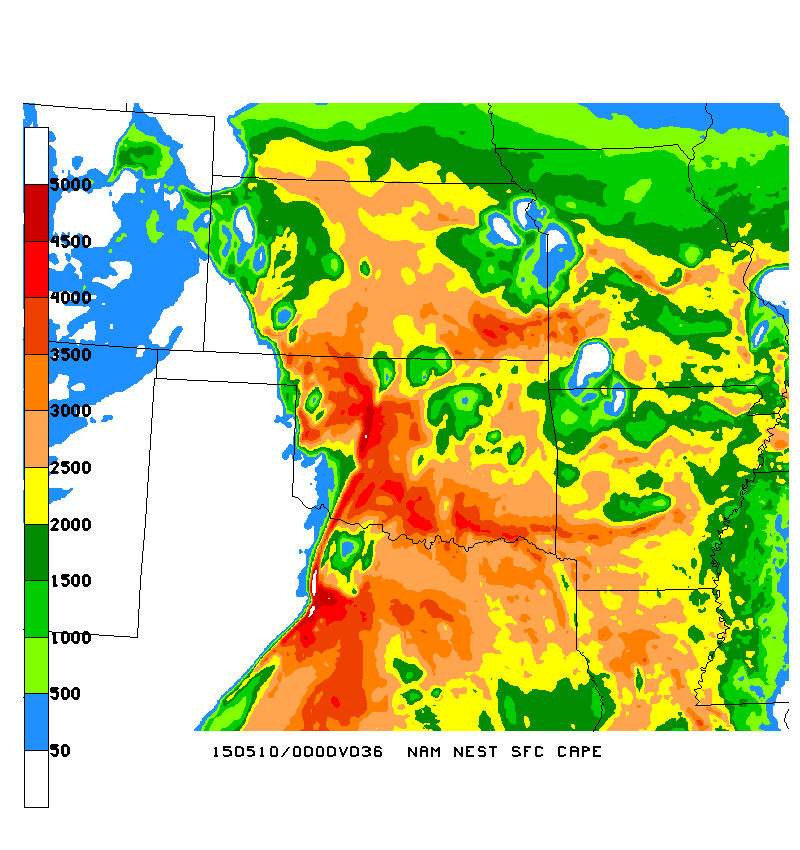 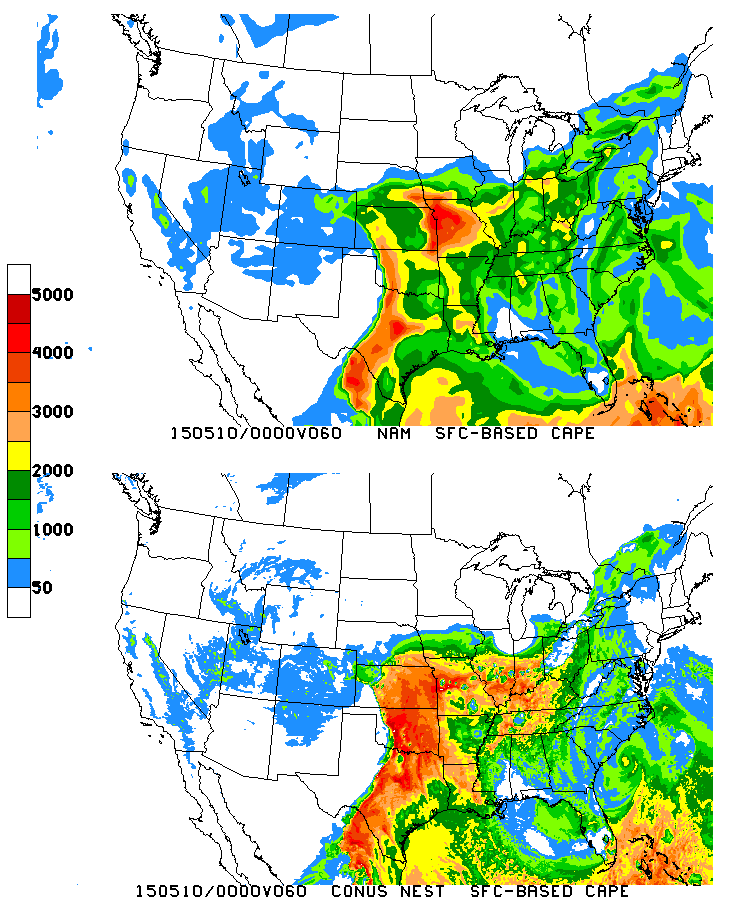 EVOLUTION OF NAM4 SFC CAPE
   18-00z  5/9/15
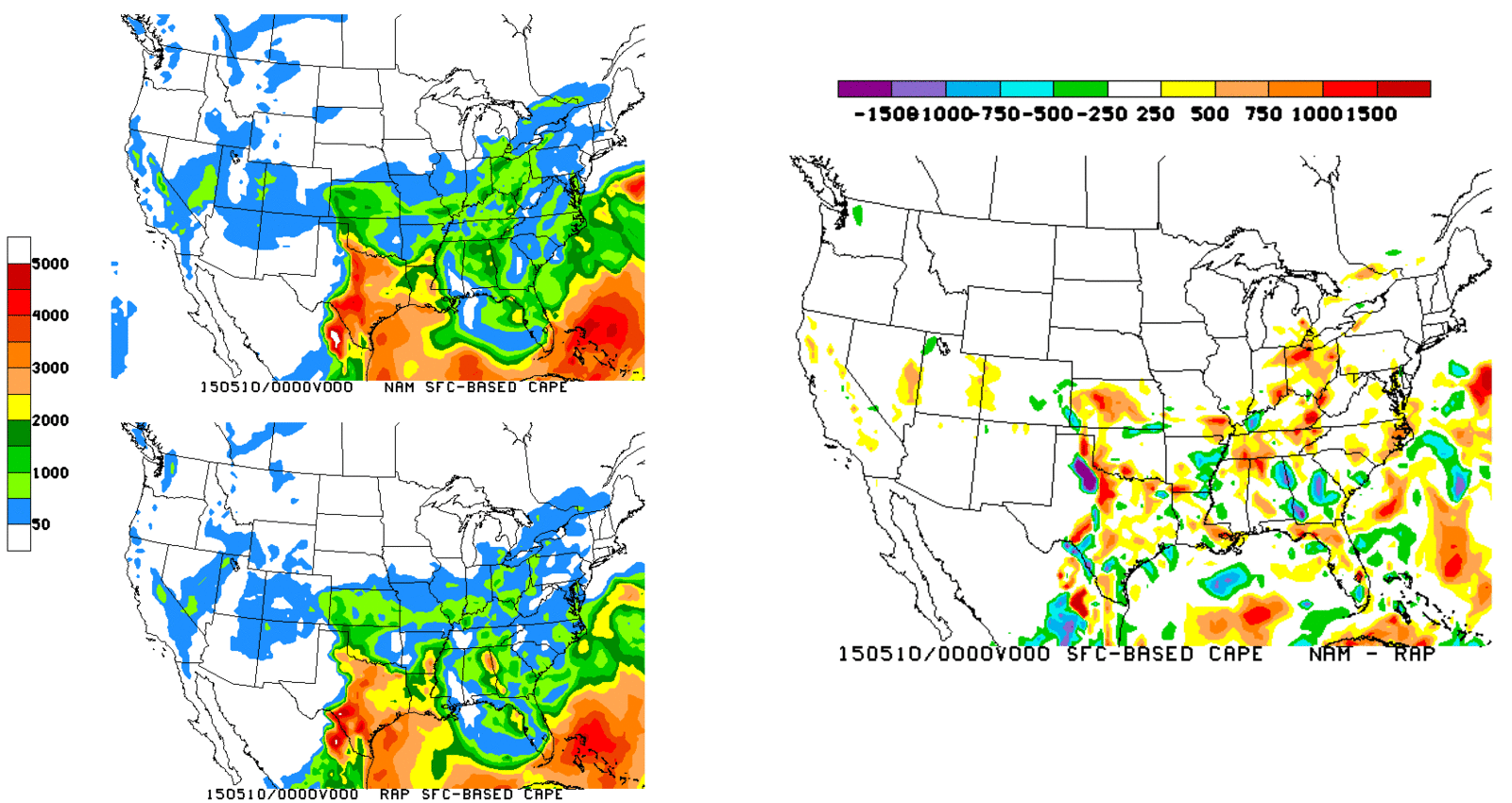 Warm, Dry Biases in GFS/RAP/HRRR
RAPv2 and HRRRv3 will significantly mitigate these biases
Next version of GFS also shows healthy improvement
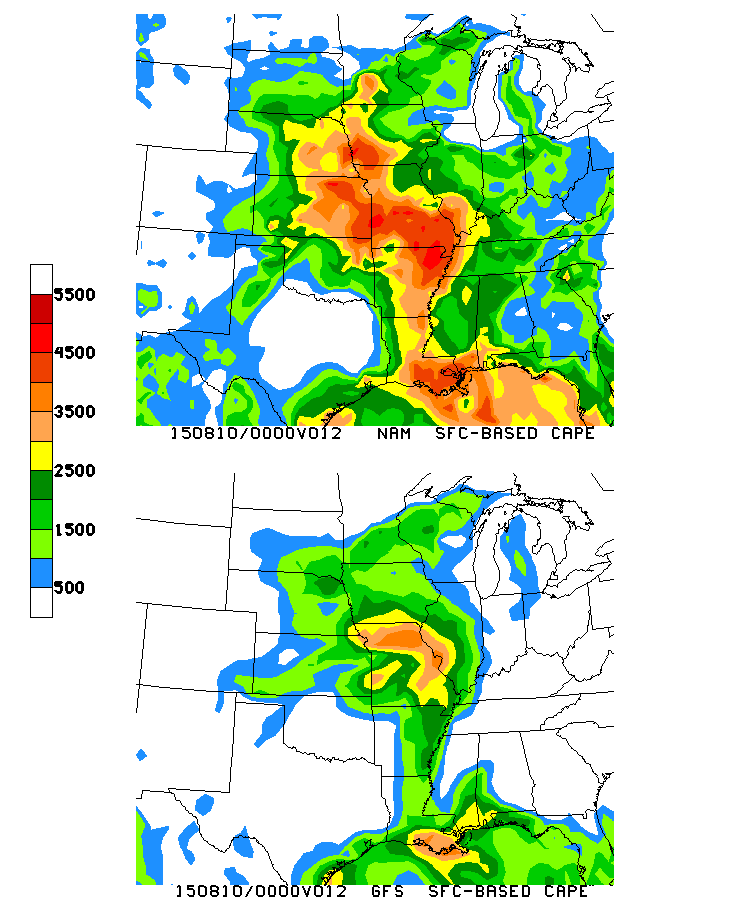 Sample 12-hr NAM/GFS forecasts
   of sfc-based cape
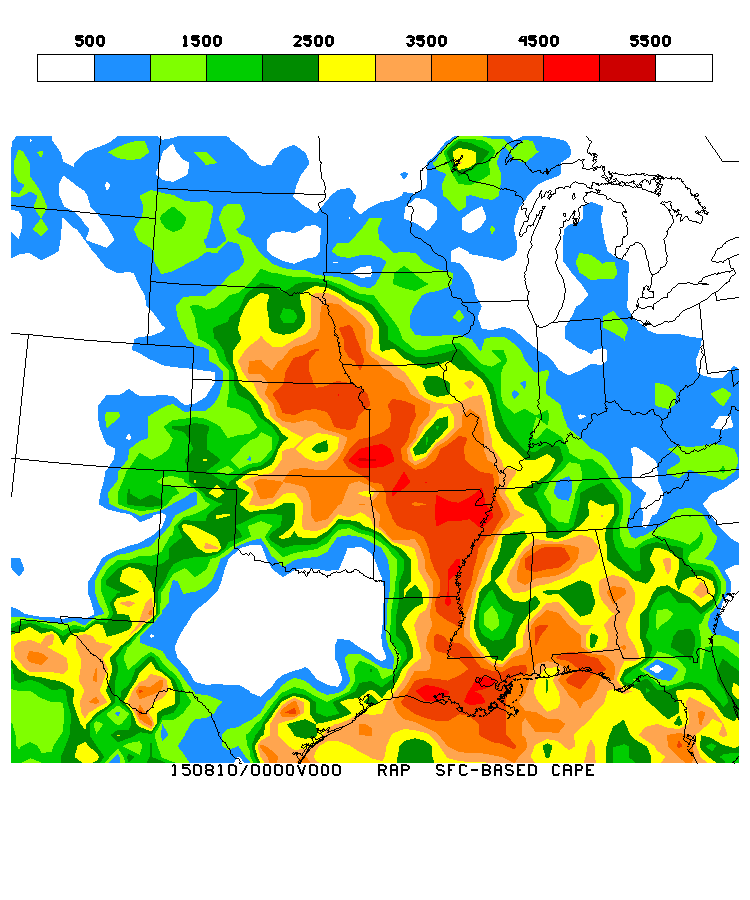 ANL
RAP/HRRR have similar issues as GFS
…  but parallels show huge improvement
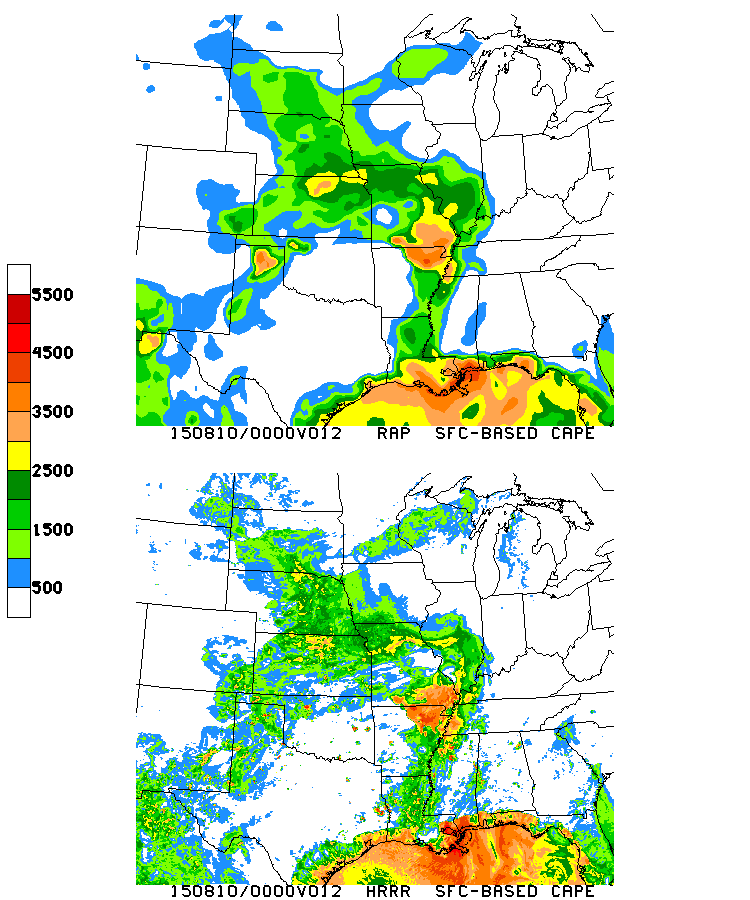 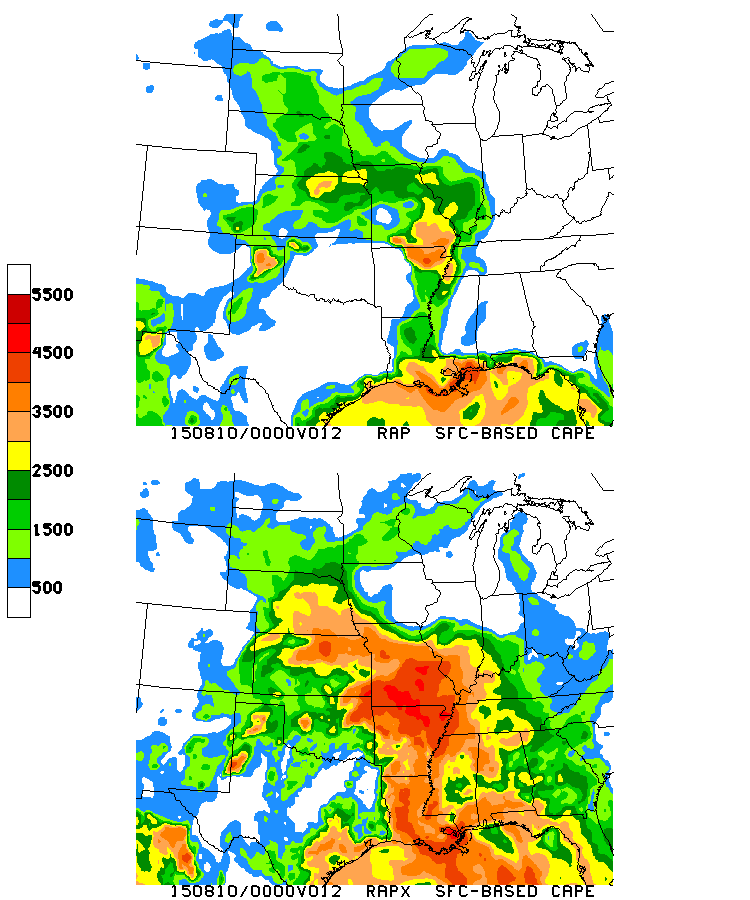 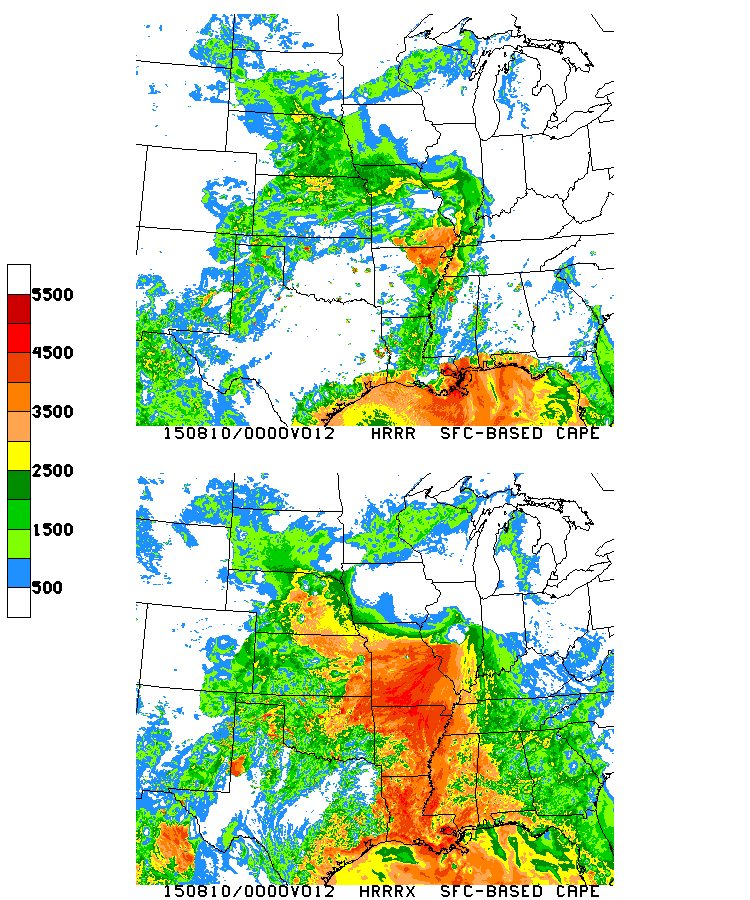 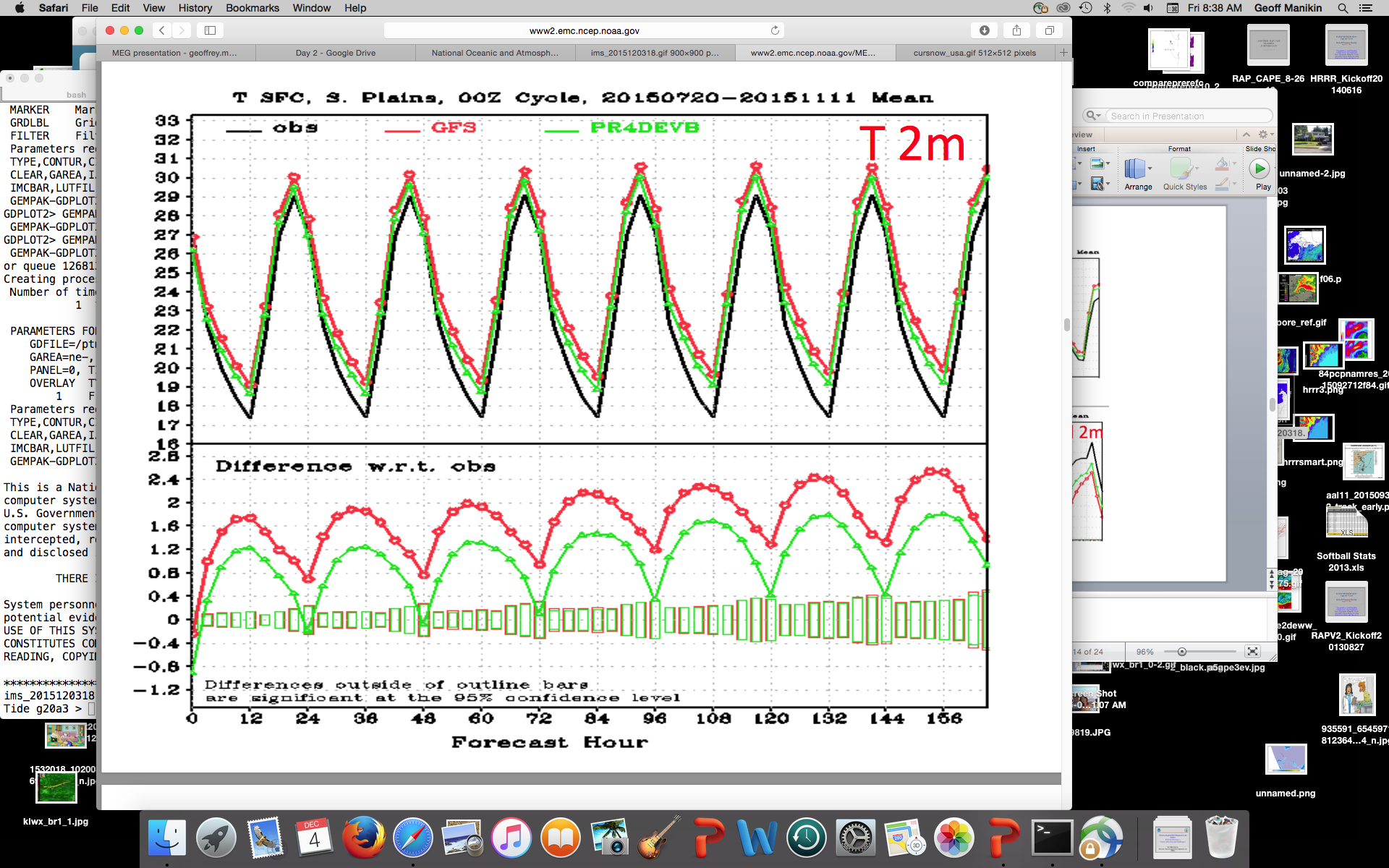 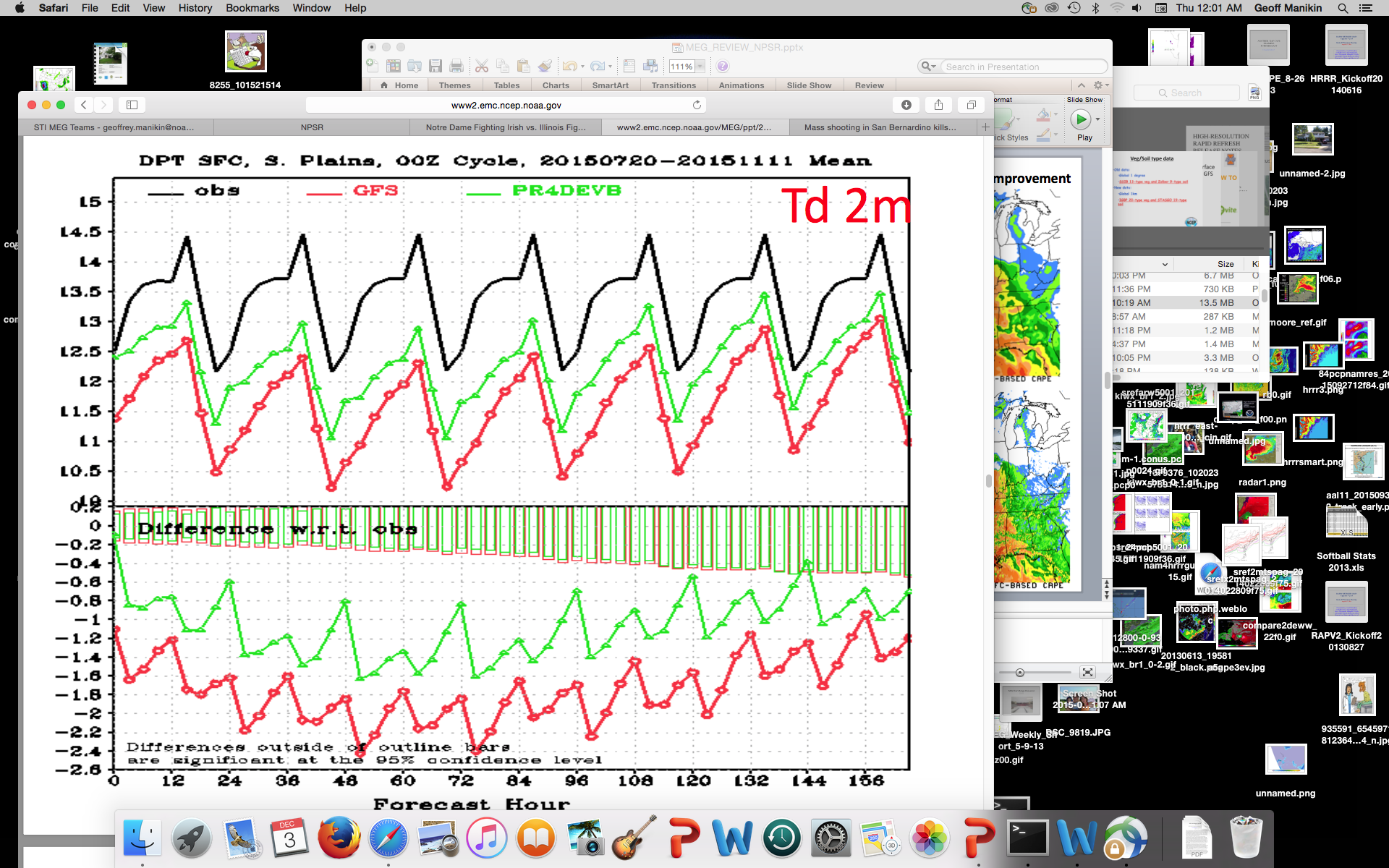 Cases in which other deterministic models lock in to solution before GEFS
Ensemble does not generate sufficient spread
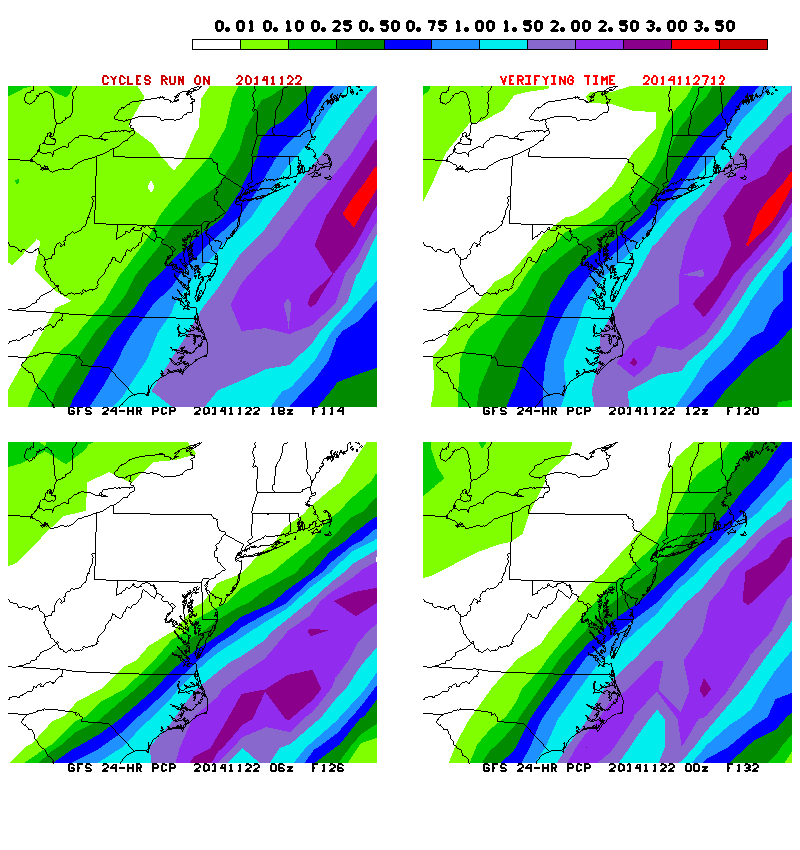 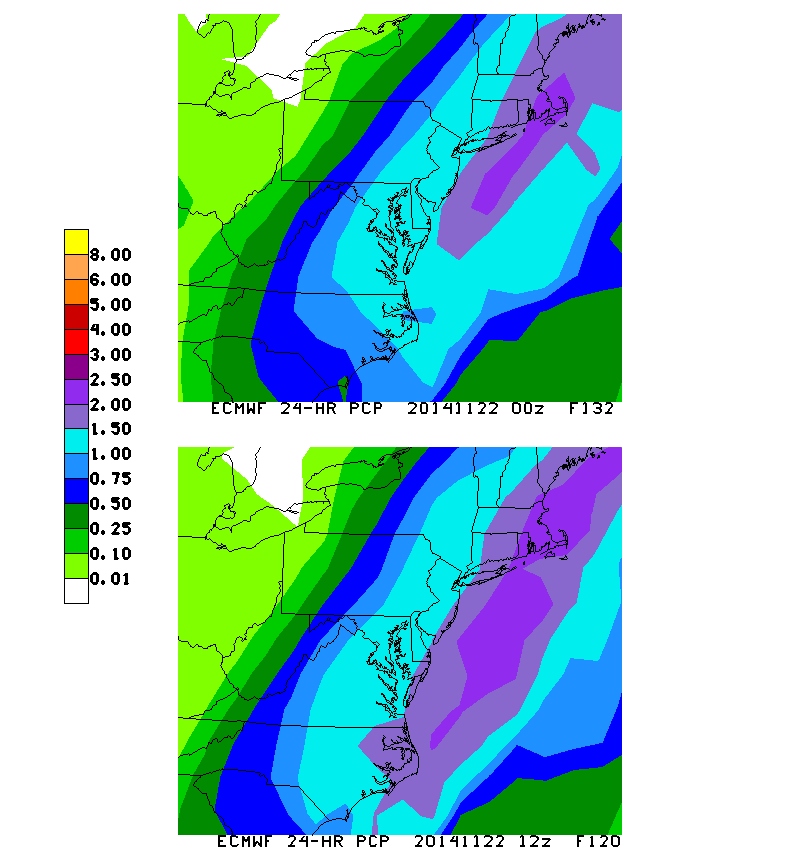 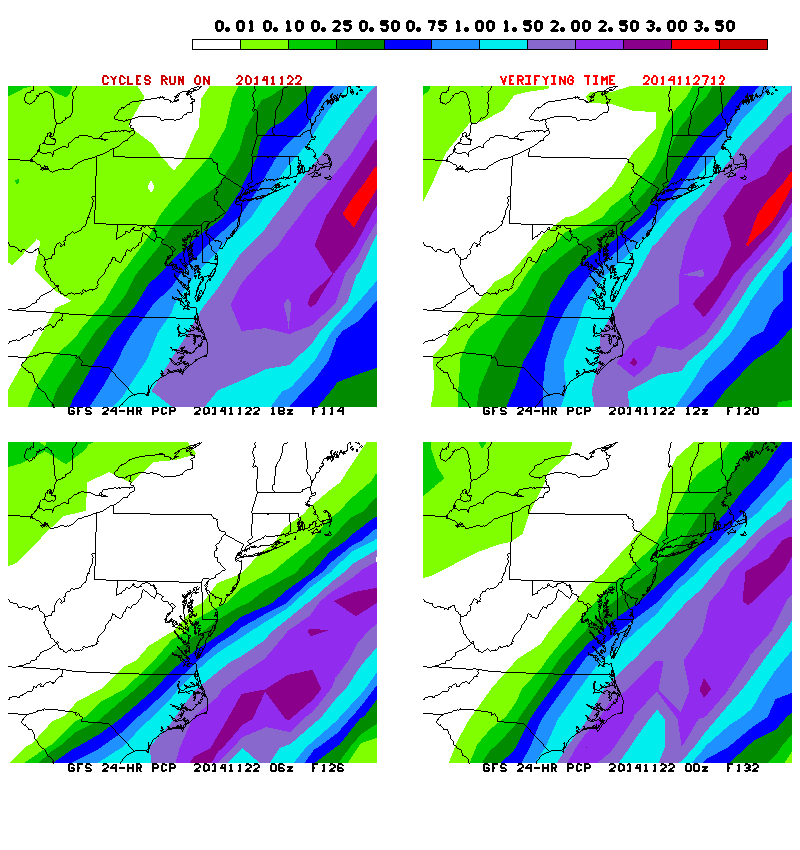 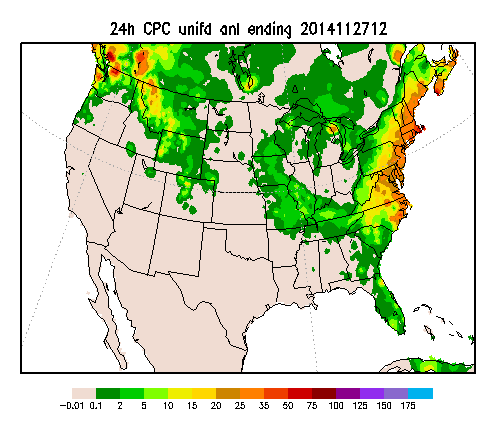 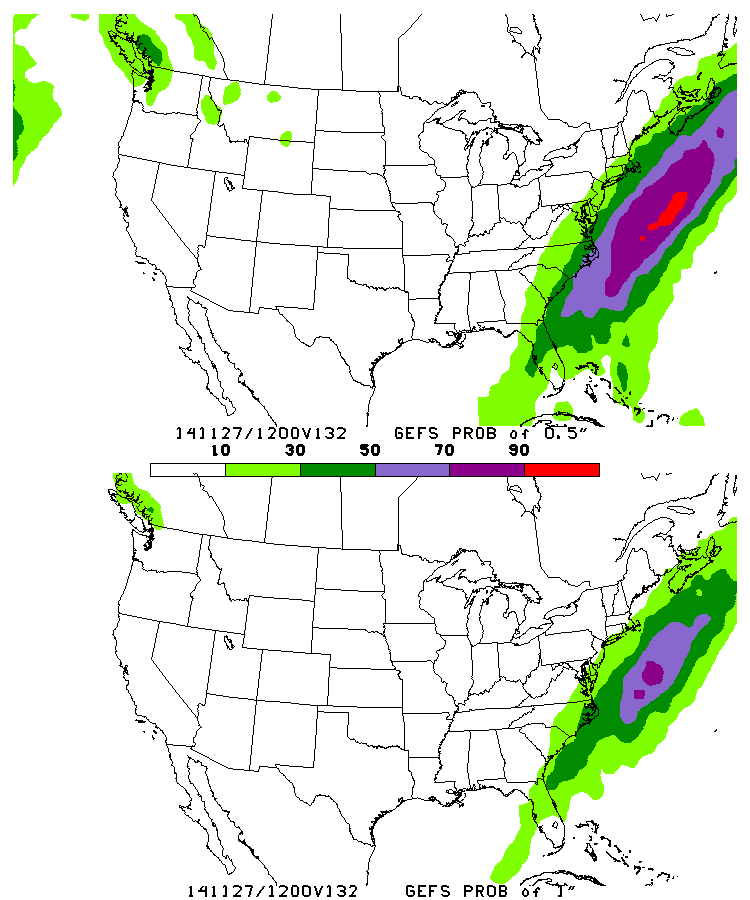 F120 00Z/05 cycle verifying 00Z/10
552 dam
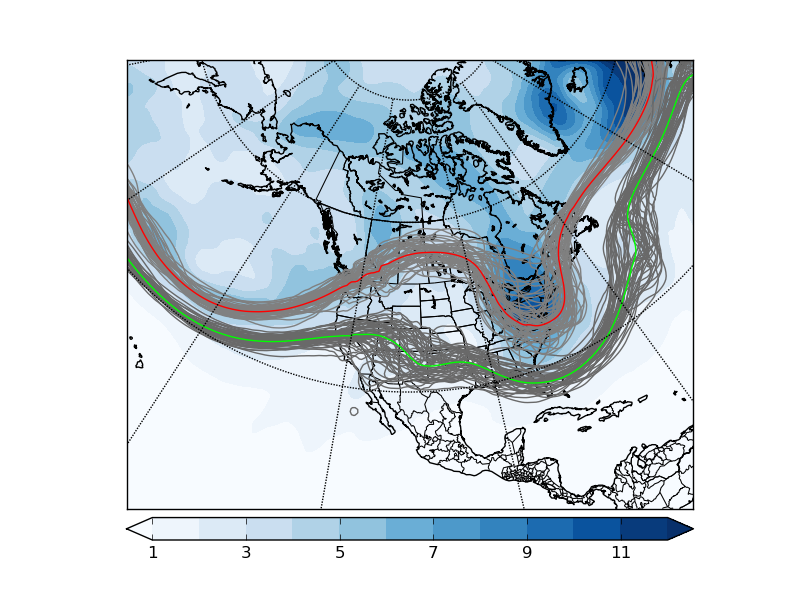 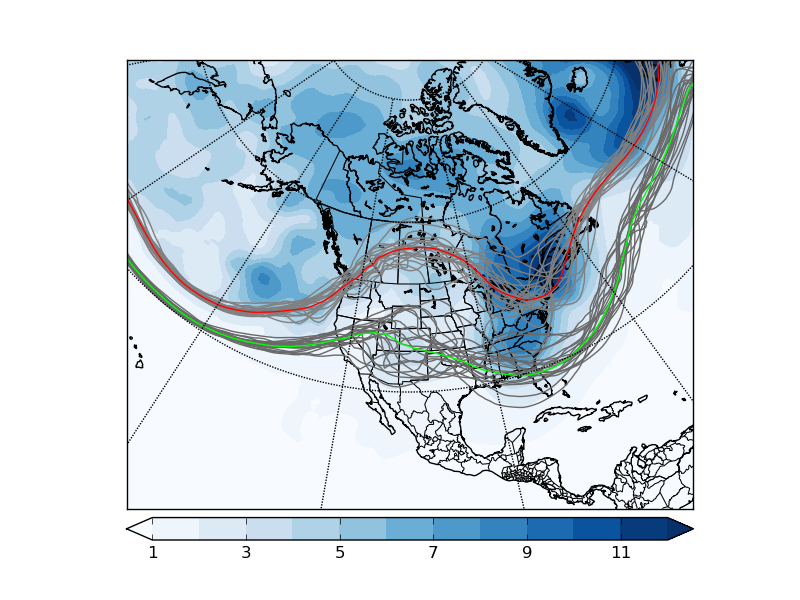 576 dam
EC
GEFS
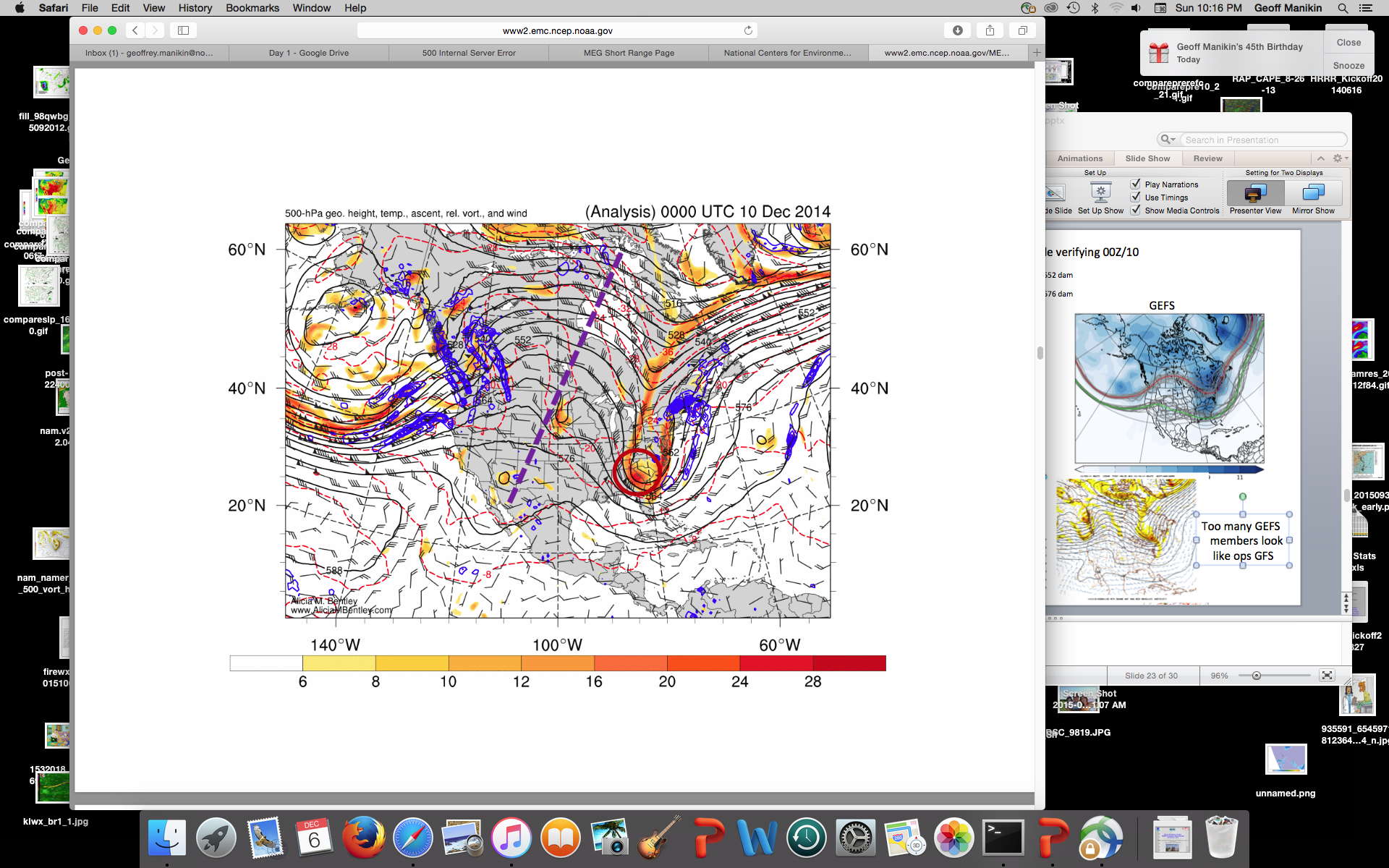 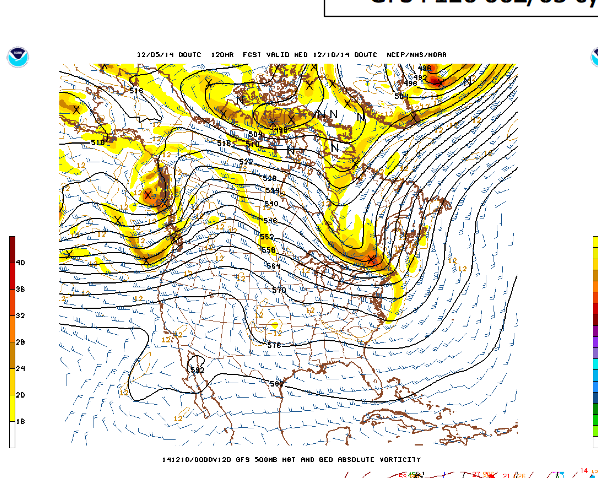 Too many GEFS 
   members look 
    like ops GFS
SREF BI-MODAL CLUSTERING
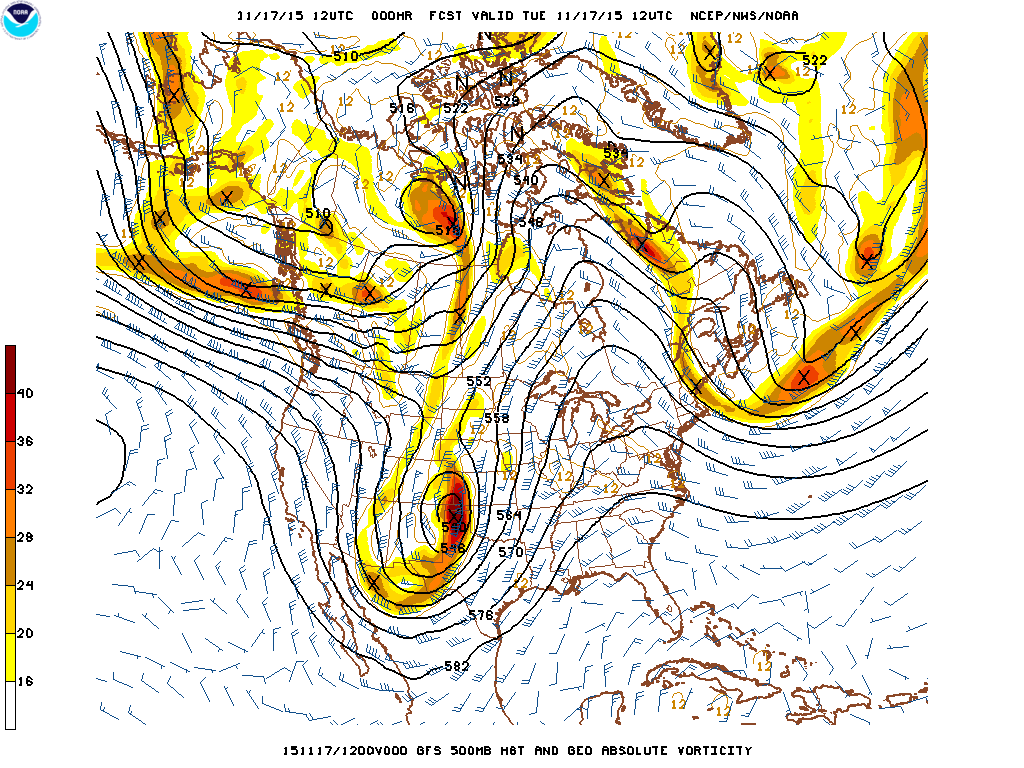 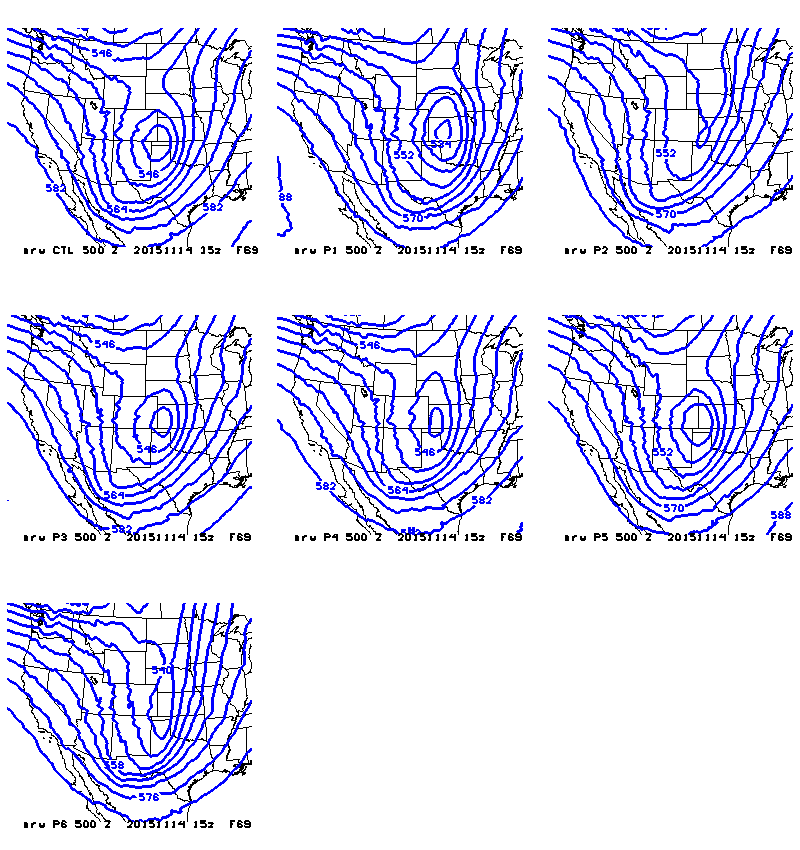 Sample of 15z 11/14 ARW F69
     500 mb Heights
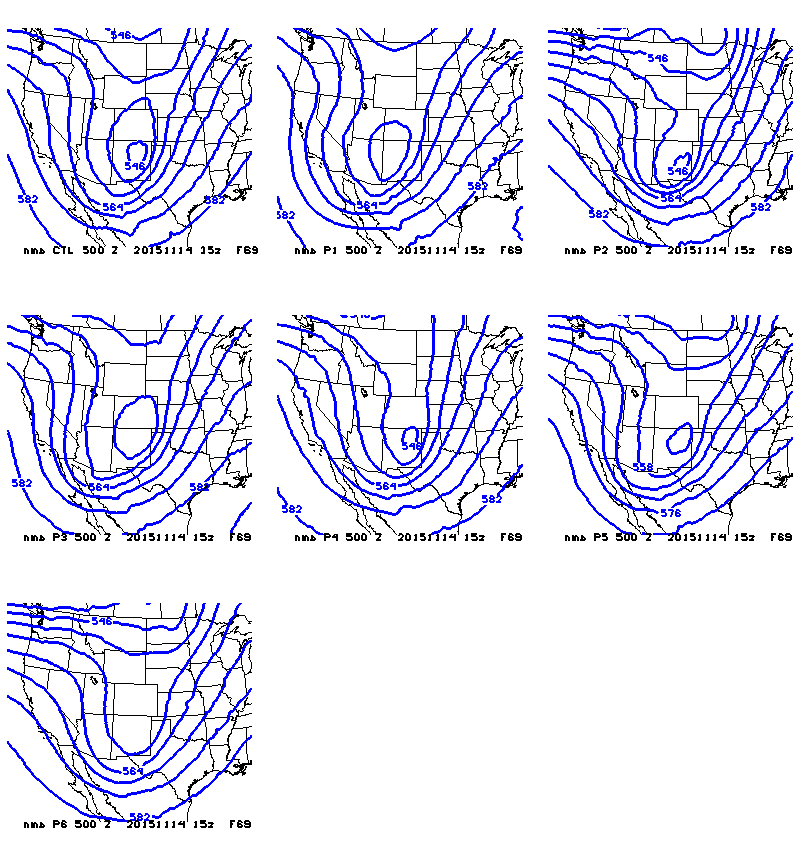 Sample of 15z 11/14 NMMB F69
     500 mb Heights
Future Needs
A few quick thoughts on some issues we envision as critical to a successful evolution of the production suite in the years ahead
The MEG strongly supports the push to get a high-resolution ensemble into production in 2017 but believes that there is insufficient evidence to make a single core vs dual core decision at this time
Eventually, as resources permit, there will be a need to add convection-permitting ensemble data assimilation (costly!)
Regarding the call by some to have the GFS take over NAM duties, despite overall GFS synoptic superiority at longer ranges, the NAM handles certain critical short-range elements much better (mostly related to low-level T/q profiles)
The MEG believes that it is crucial to implement GFS and GEFS upgrades simultaneously
Shameless Self-Promotion
The MEG meets each Thursday at 11:30 AM EST at the NCWCP
Webinar access is available, and all presentations are recorded and available on Google Drive (shout-out to SR!)
Contact mary.hart@noaa.gov for MEG announcements/agendas
EXTRA SLIDES
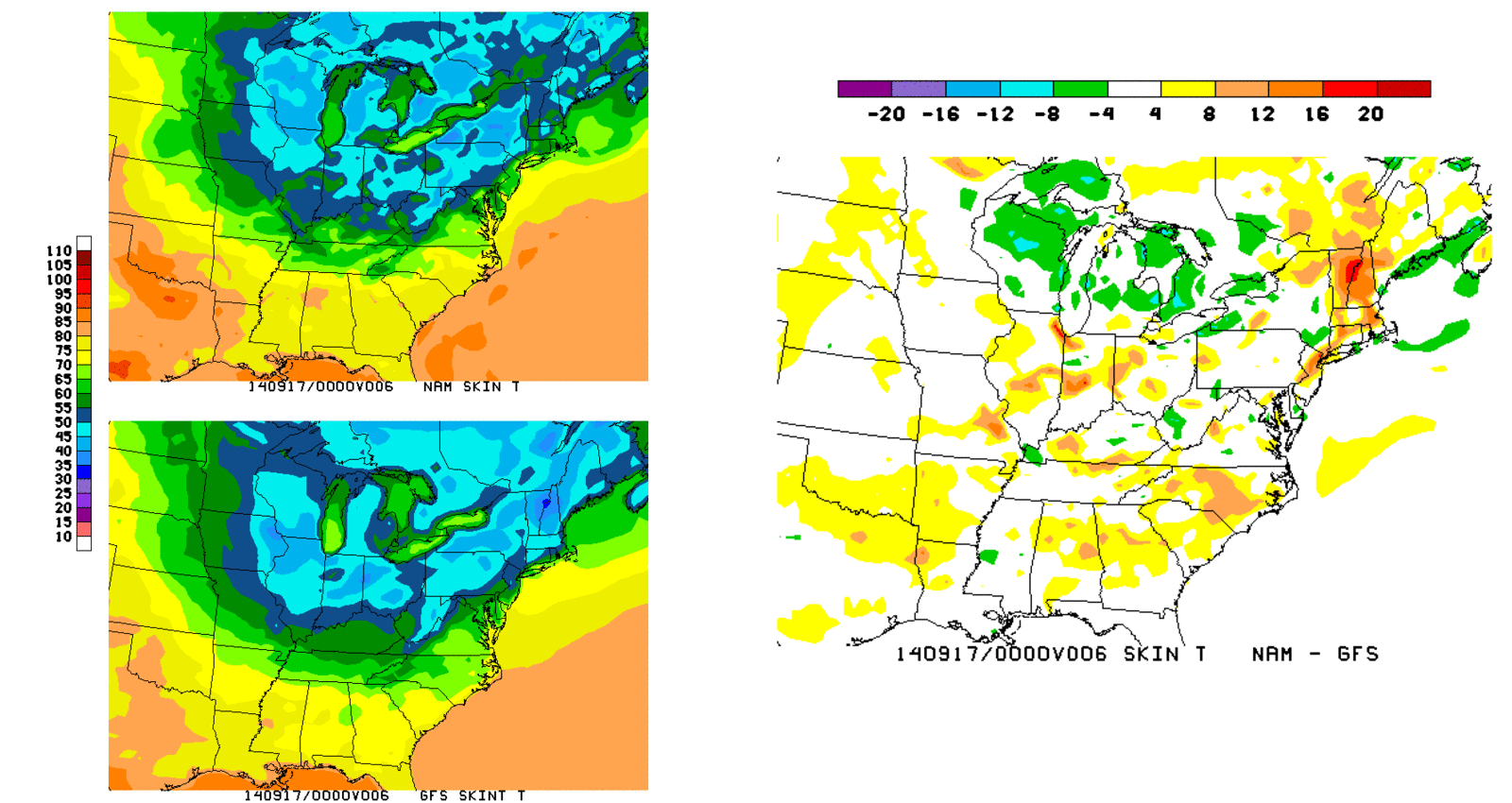 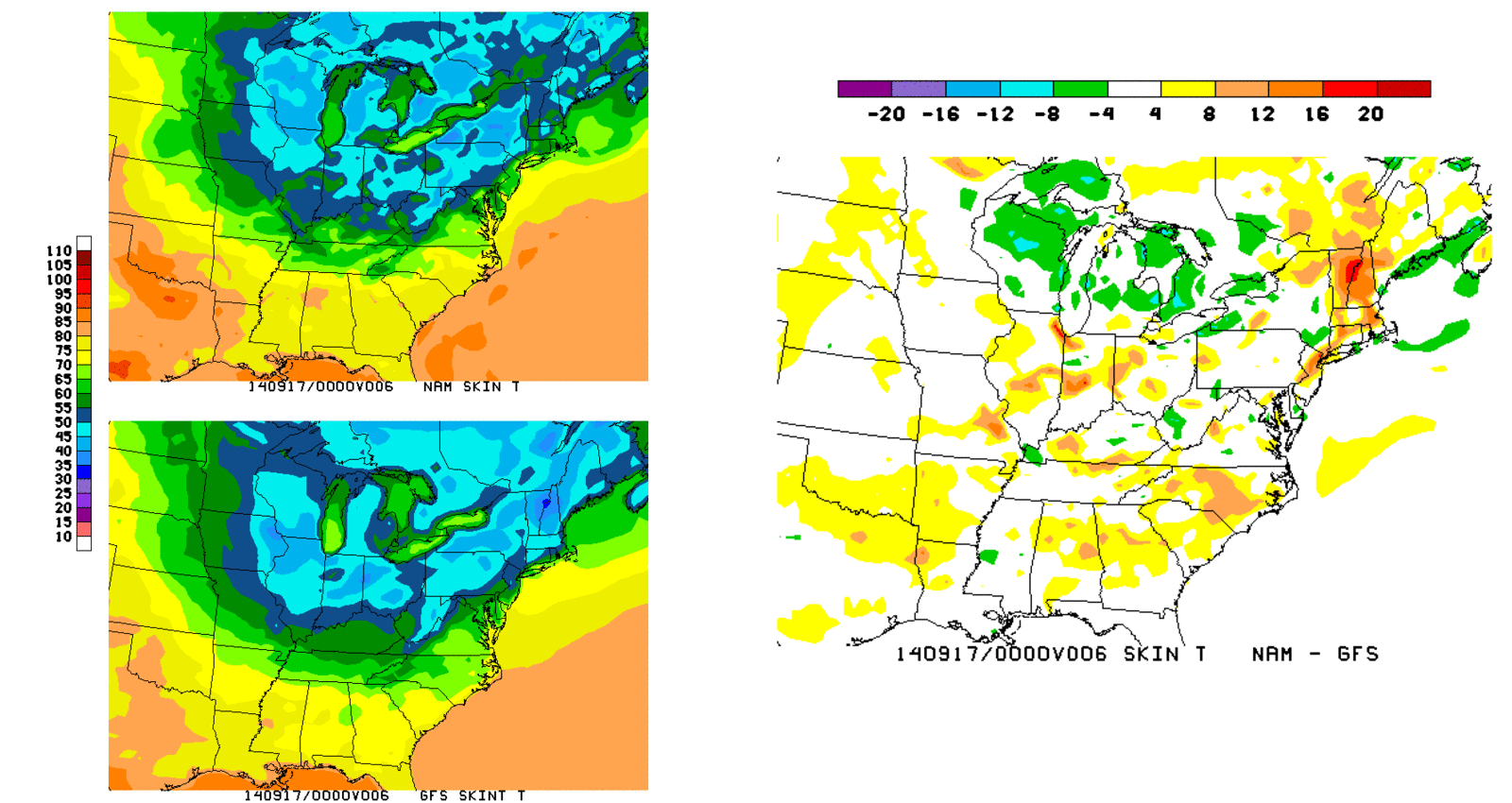 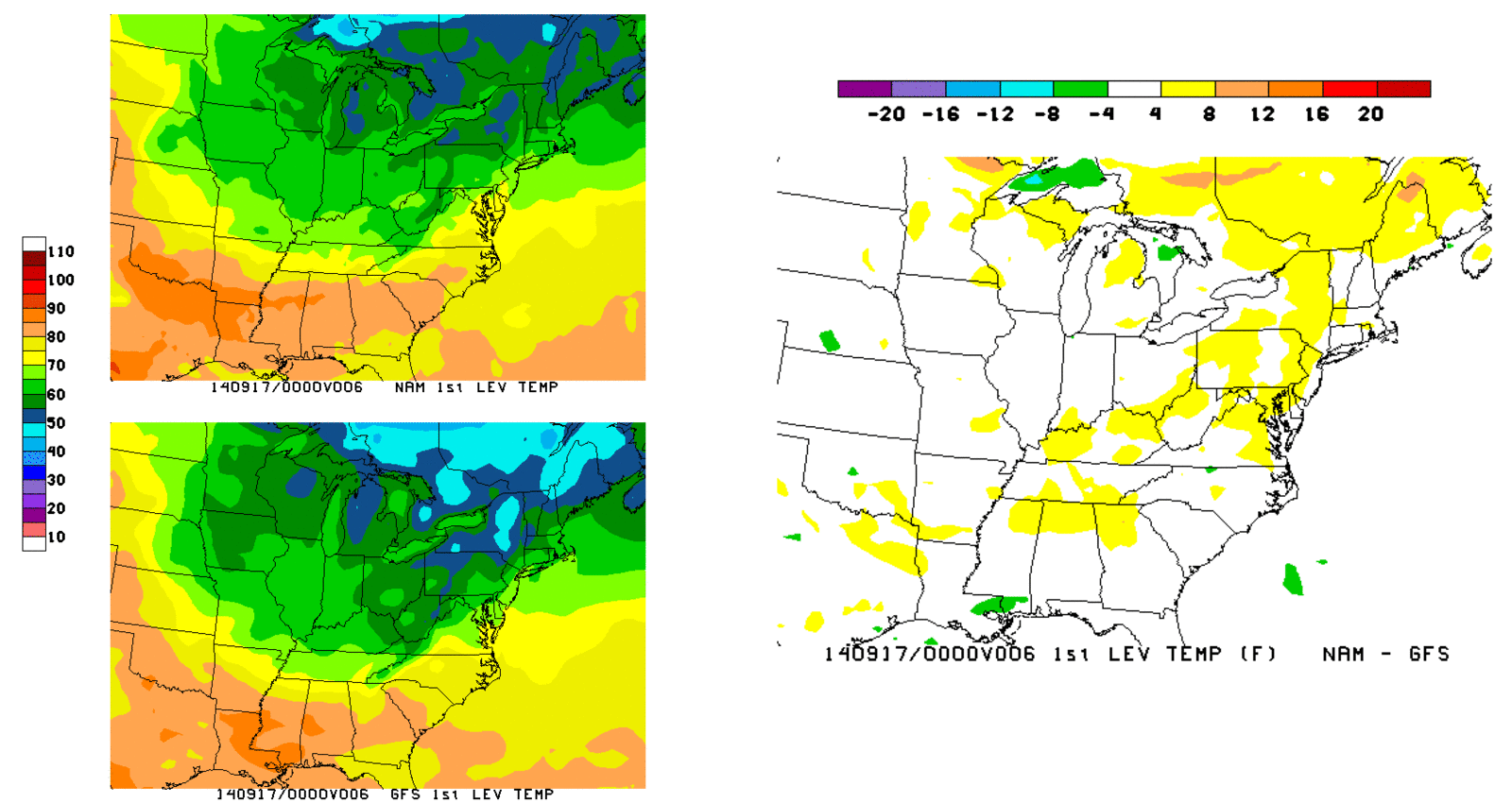 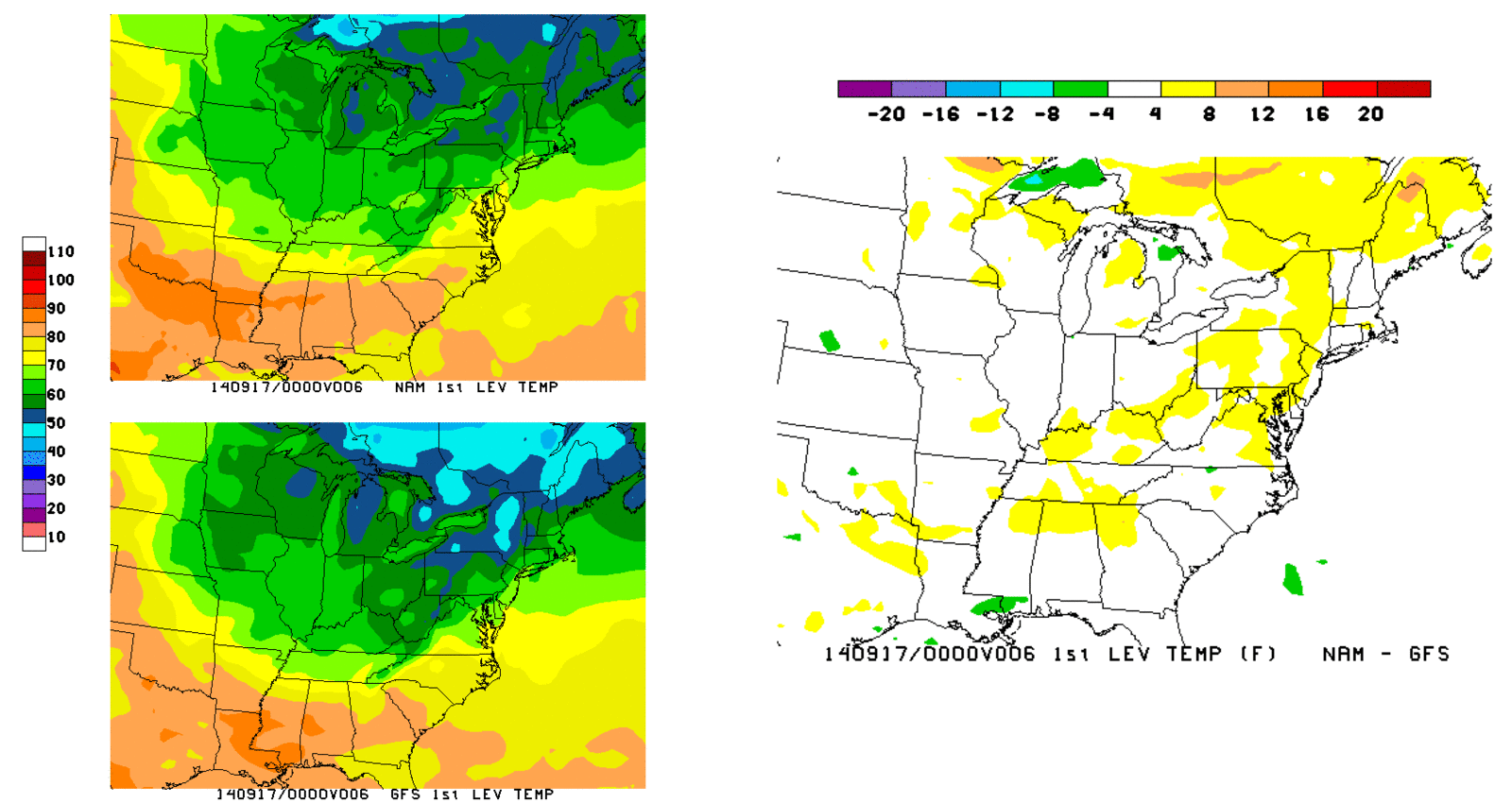 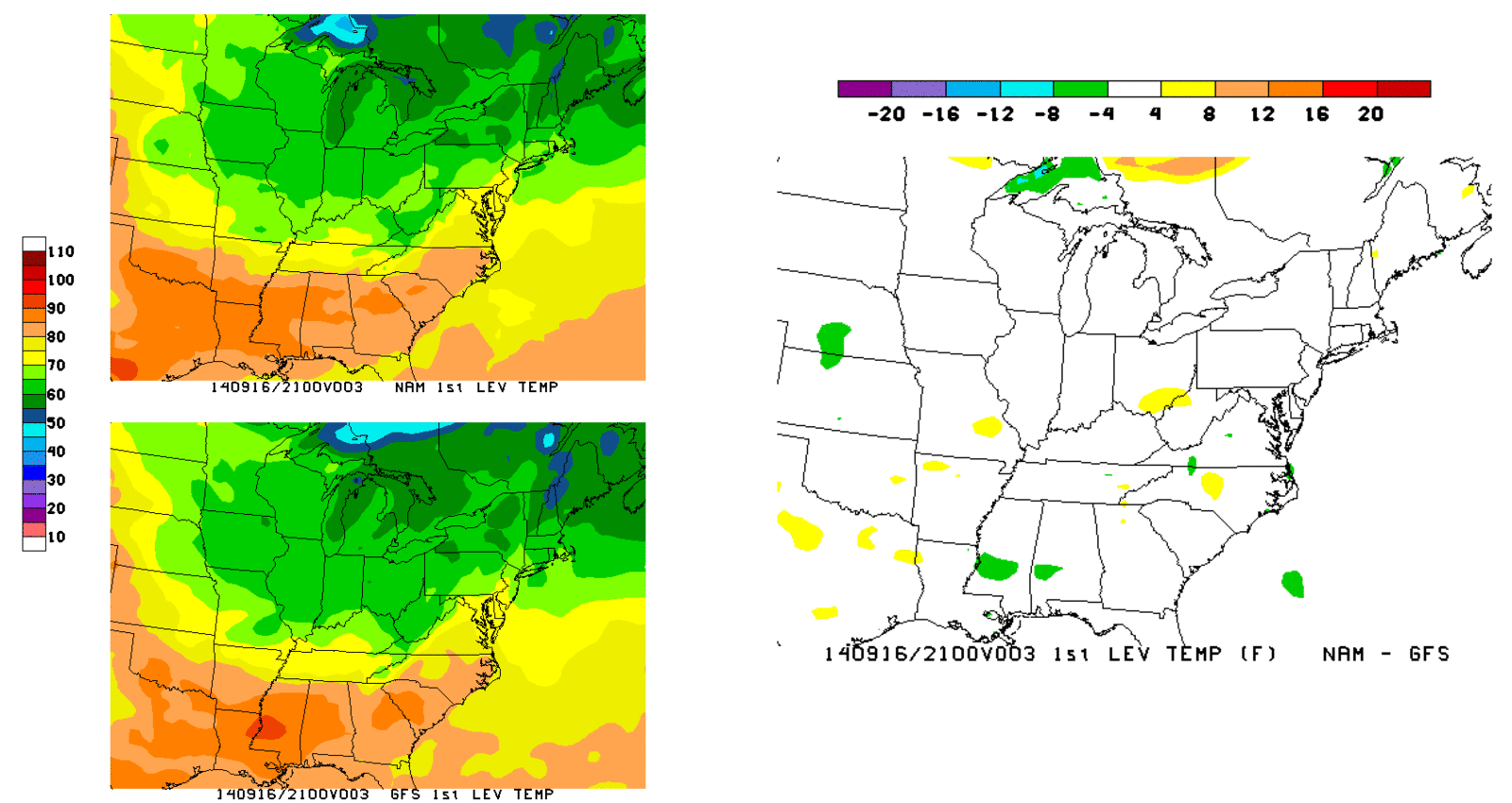 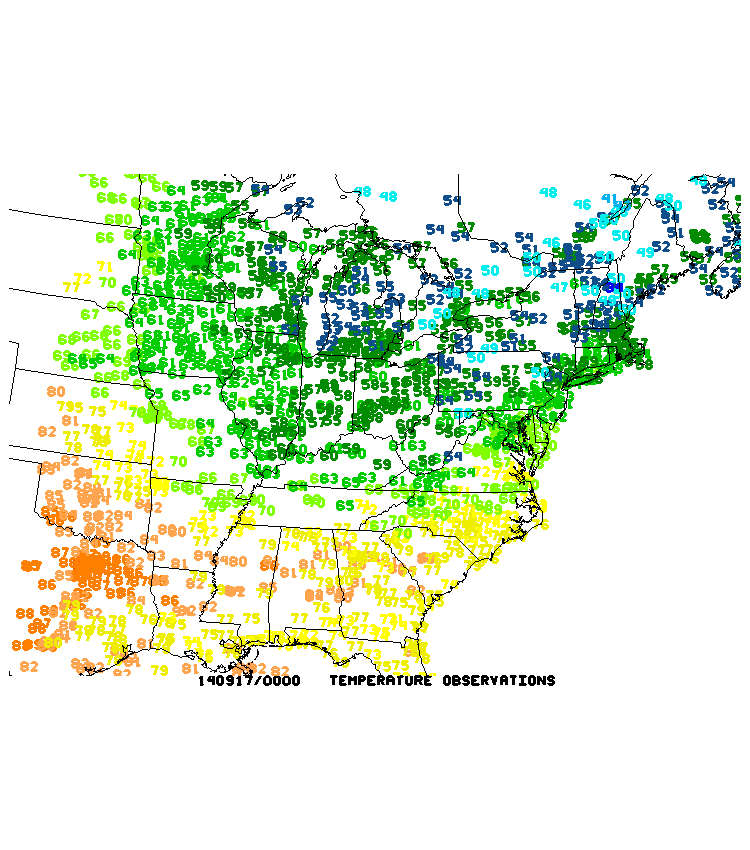 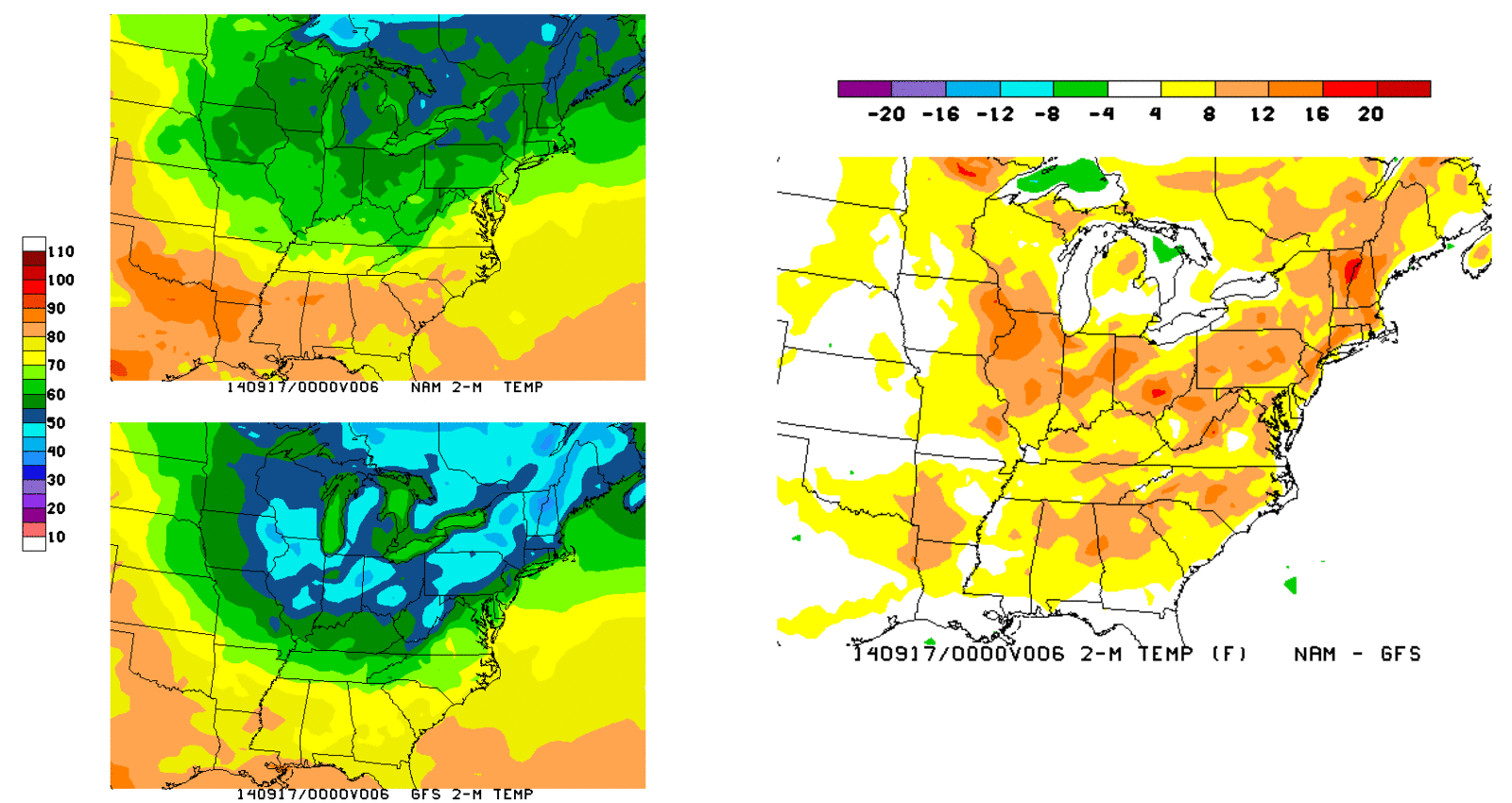 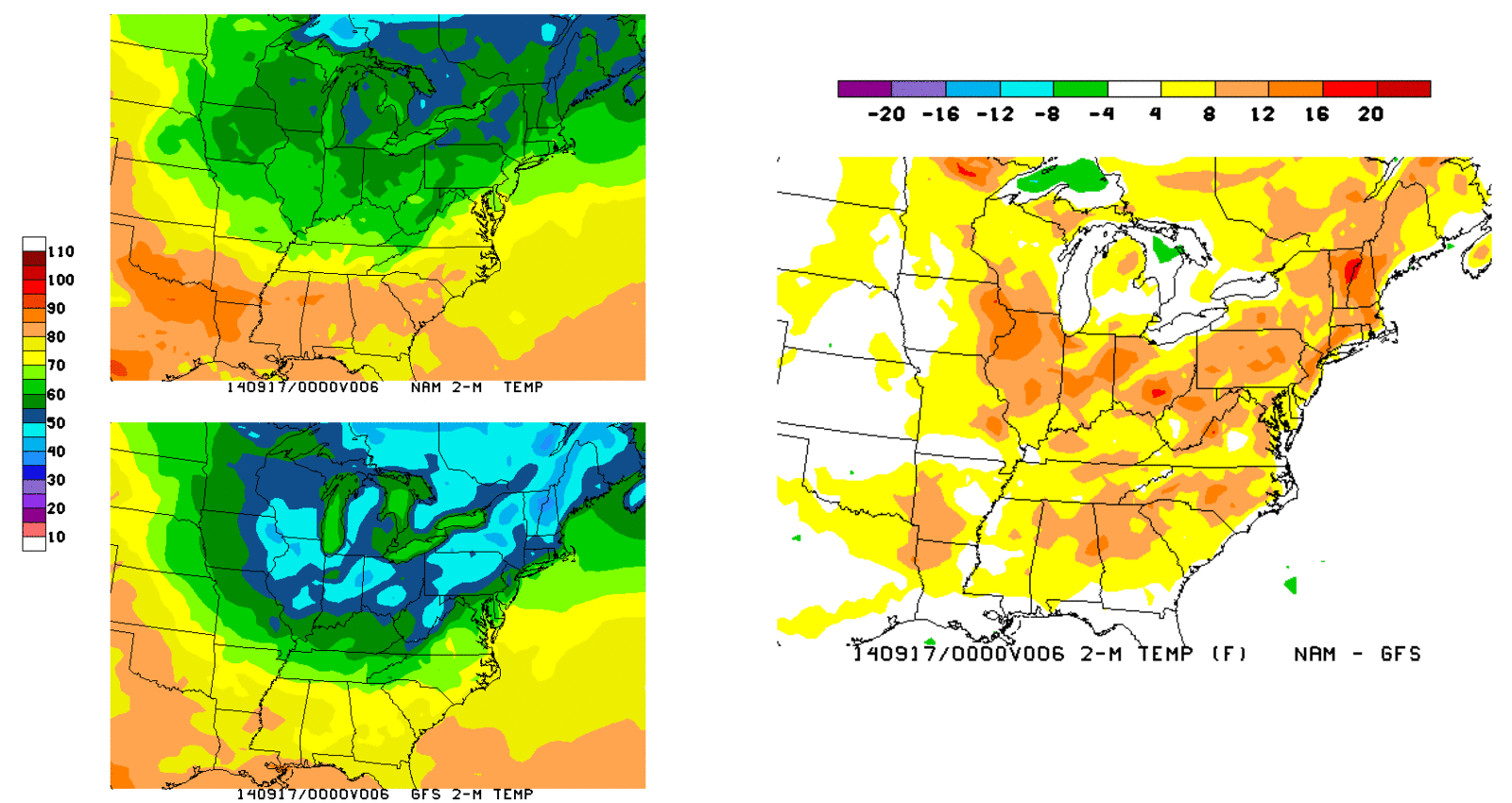 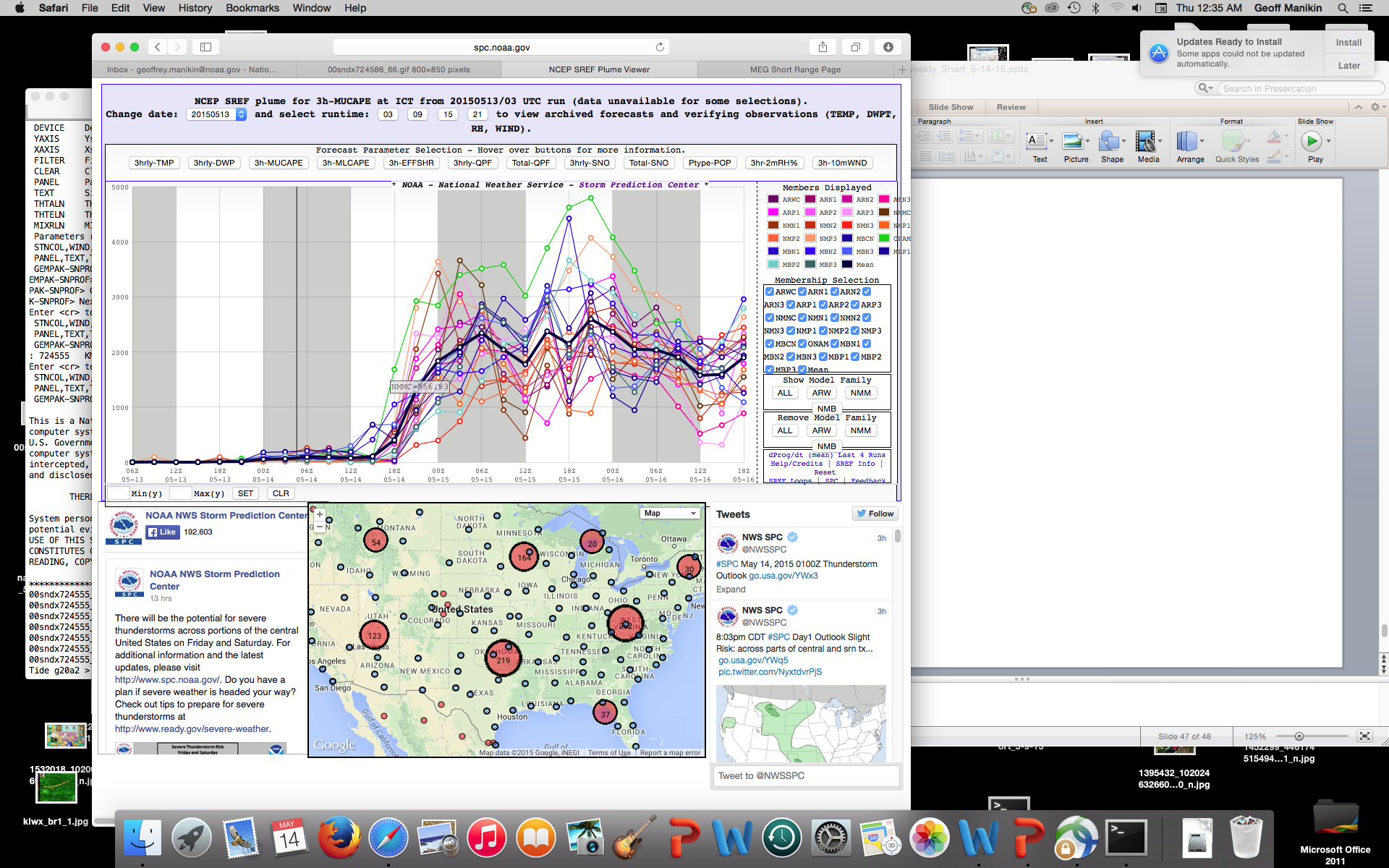 SREF CAPE plumes for Wichita, KS

NAM is often more unstable than any SREF member
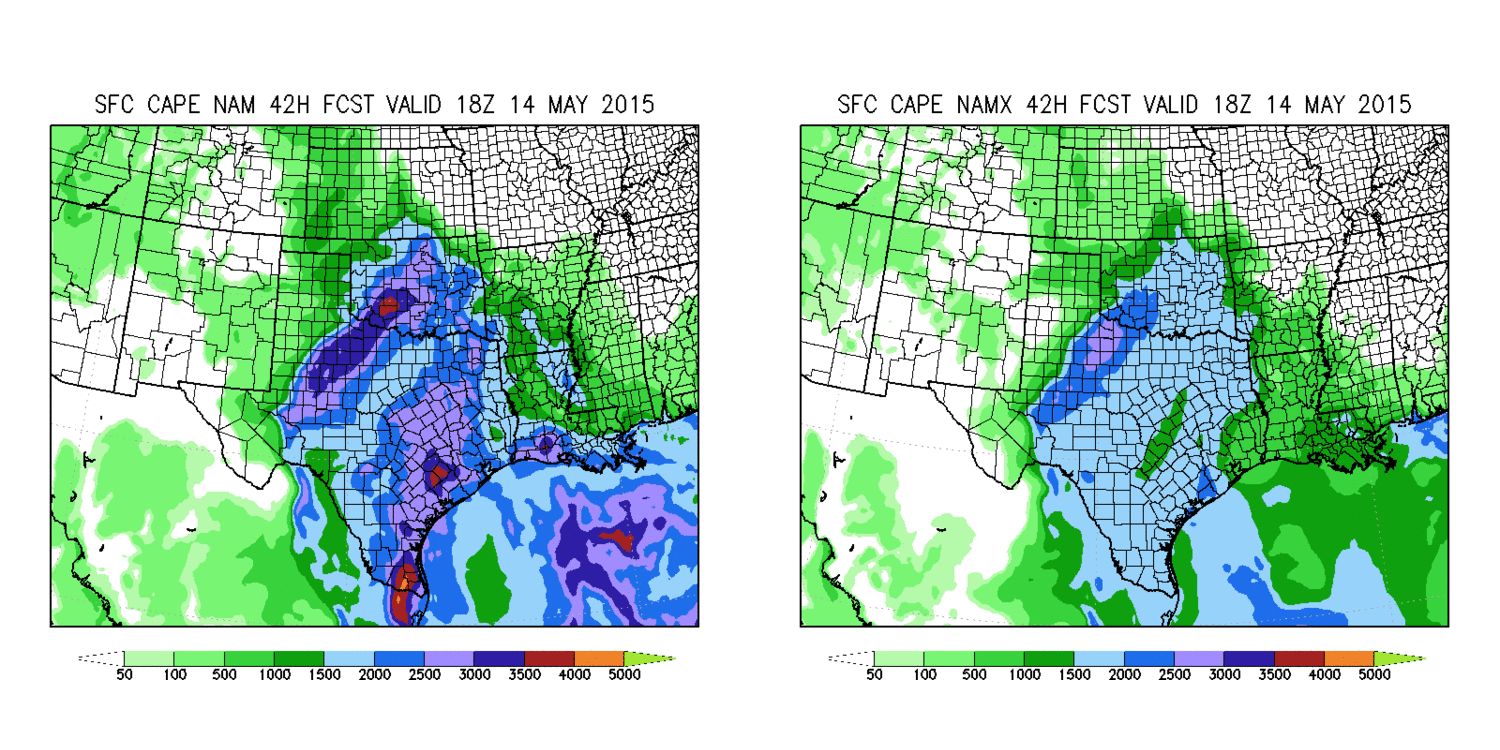 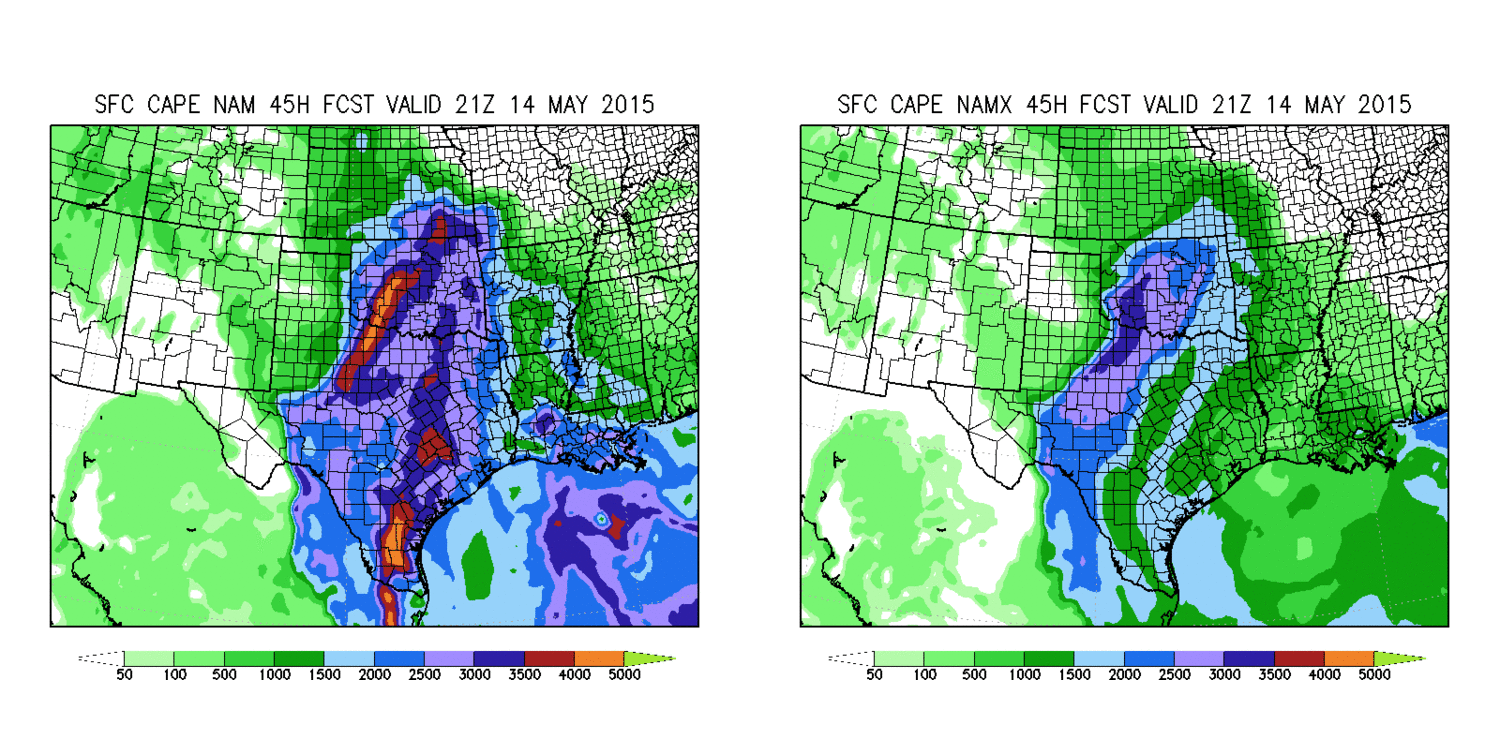 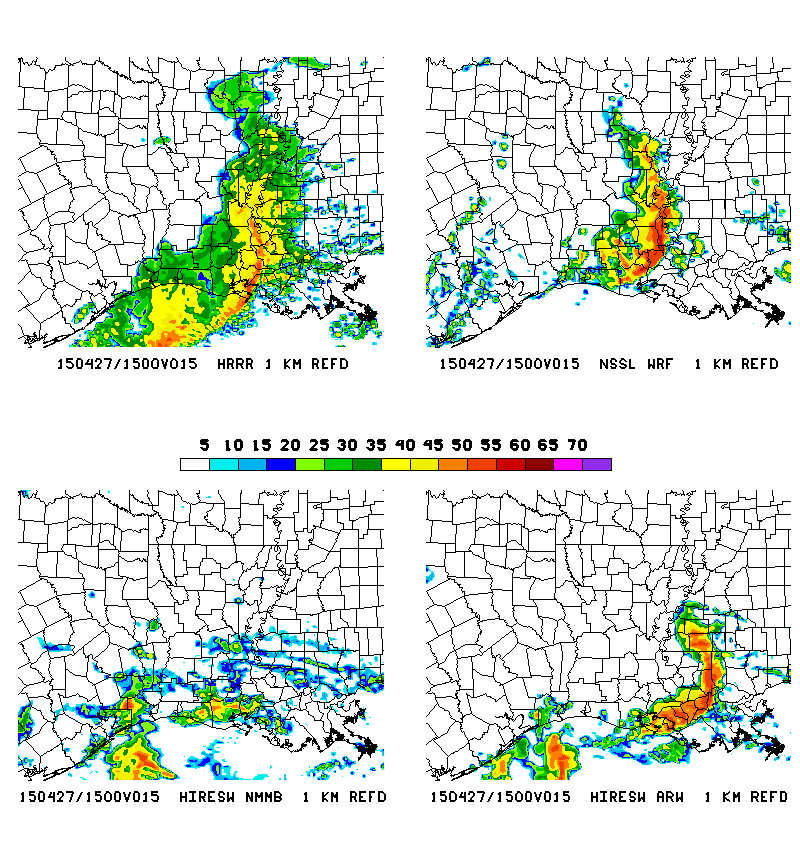 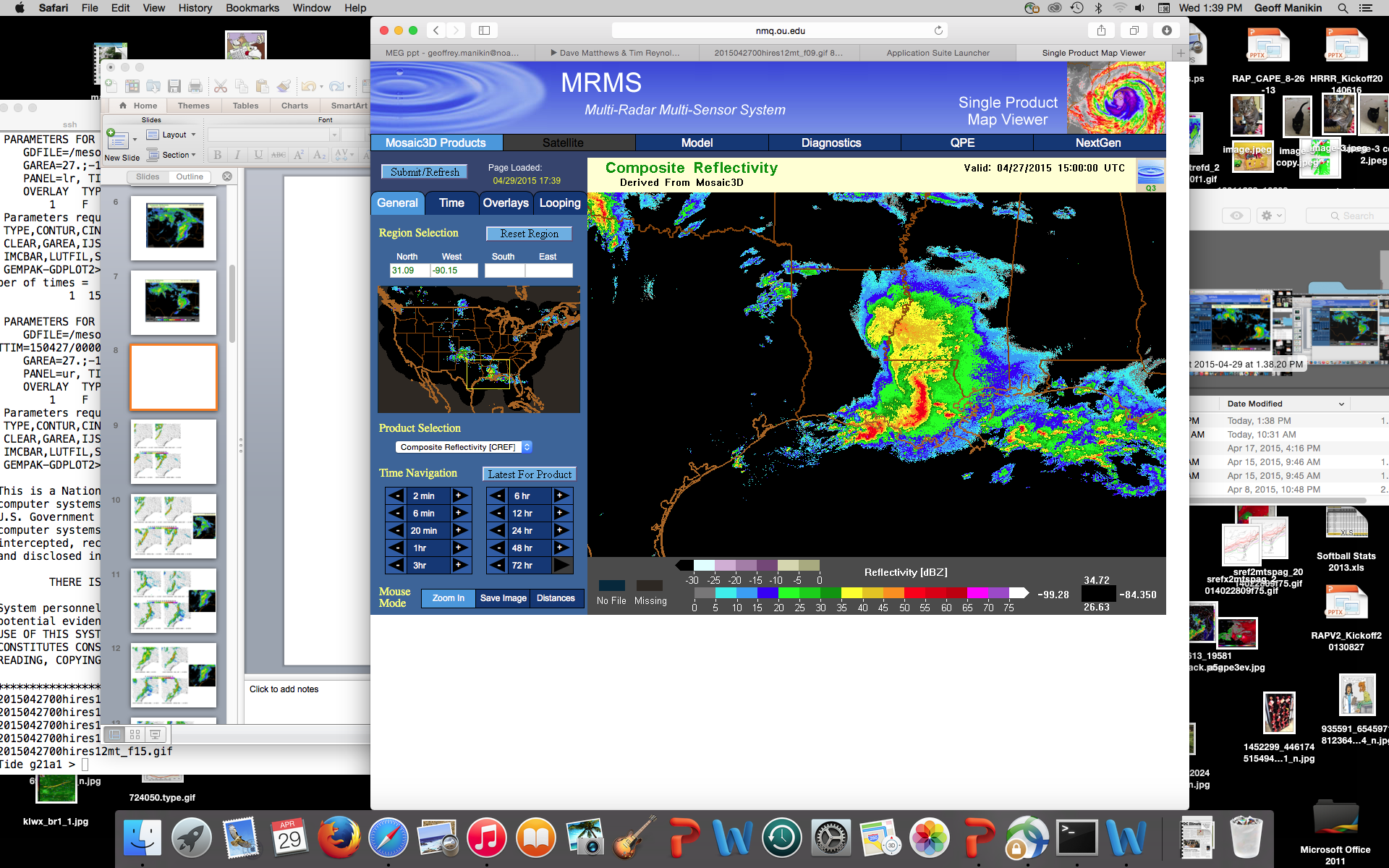